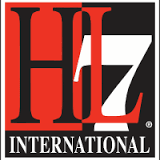 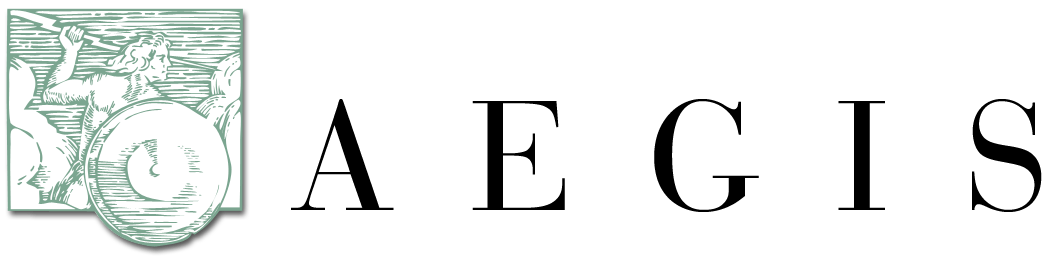 Powerful Results. Delivered.
HSPC

Conformance and Certification Testing
(Redacted)
Speaker: Mario Hyland
Senior Vice President, AEGIS.net, Inc.
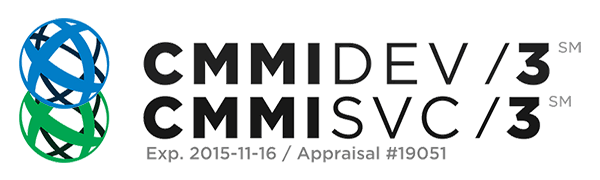 June 29, 2017
Intermountain
Salt Lake City, UT
AEGIS.net, Inc. -  Powerful Results. Delivered.SM
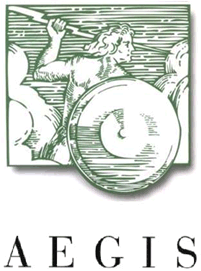 Assuring Interoperability
… in order to Live the Healthiest Life Possible
AEGIS.net, Inc. -  Powerful Results. Delivered.SM
2
@Interopguy
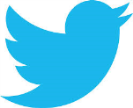 July 2016 – Voted #6 - #HIT100




Why so Serious @Interopguy (Batman)?

Interopguy: Because Interoperability is a Serious Issue, and one which the industry needs to address on a Continuous Basis.

Avoid the One-and-Done approach.
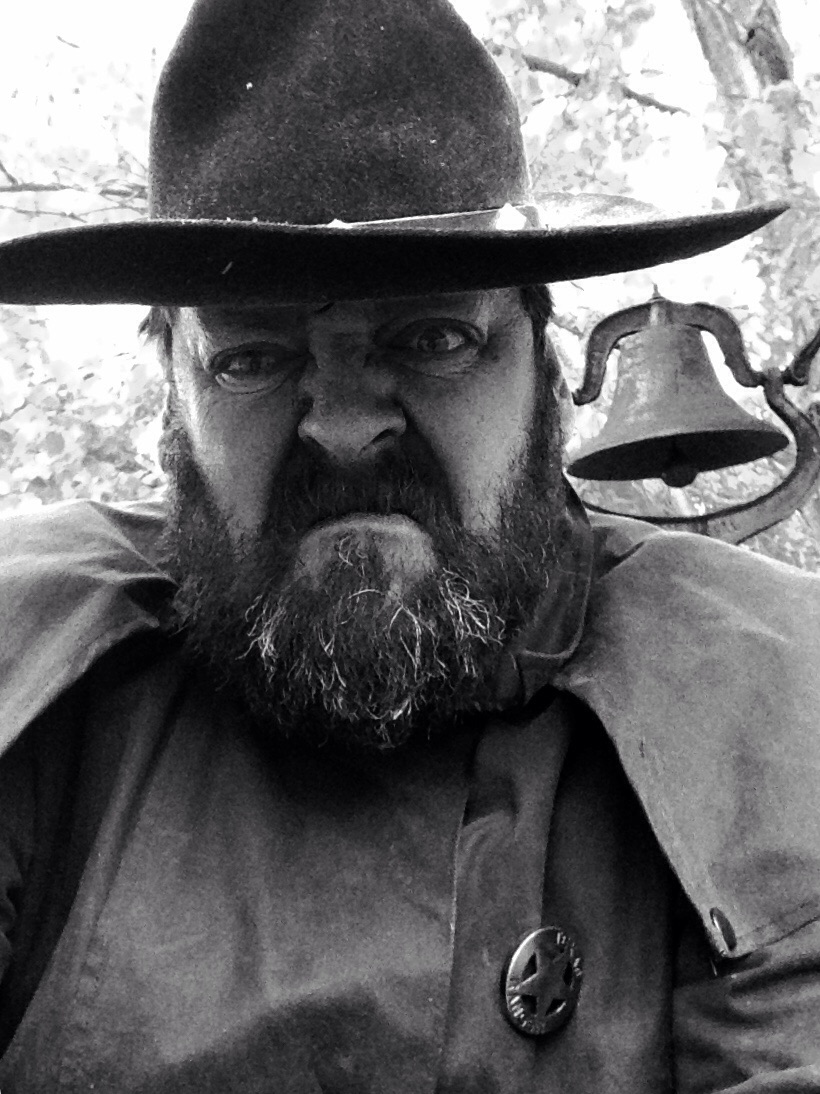 AEGIS.net, Inc. -  Powerful Results. Delivered.SM
3
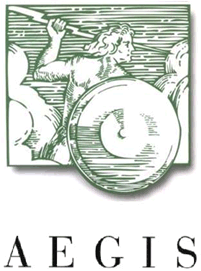 What would happen if airlines practiced “One and Done” Testing?How Important is Patient Safety?
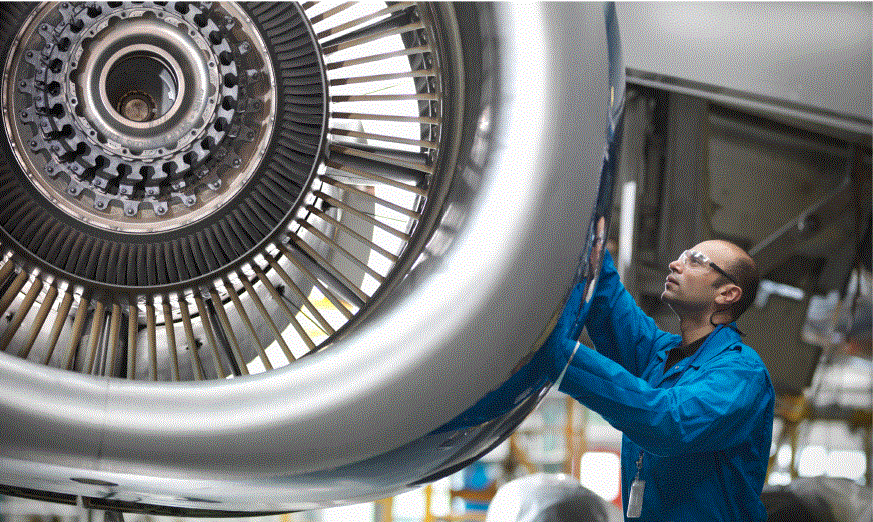 4
AEGIS.net, Inc. -  Powerful Results. Delivered.SM
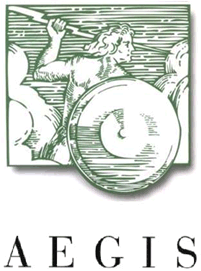 Overview
Consider for a moment:
If implementing Industry based Standards like FHIR® is viewed as a path towards Interoperability, why then are Organizations developing unique testing approaches?

There is a National ROI many organizations are realizing through the use of Shared Services 
such as Testing as a Services (TaaS) 
in a Cloud based ecosystem
AEGIS.net, Inc. -  Powerful Results. Delivered.SM
5
Who is AEGIS?
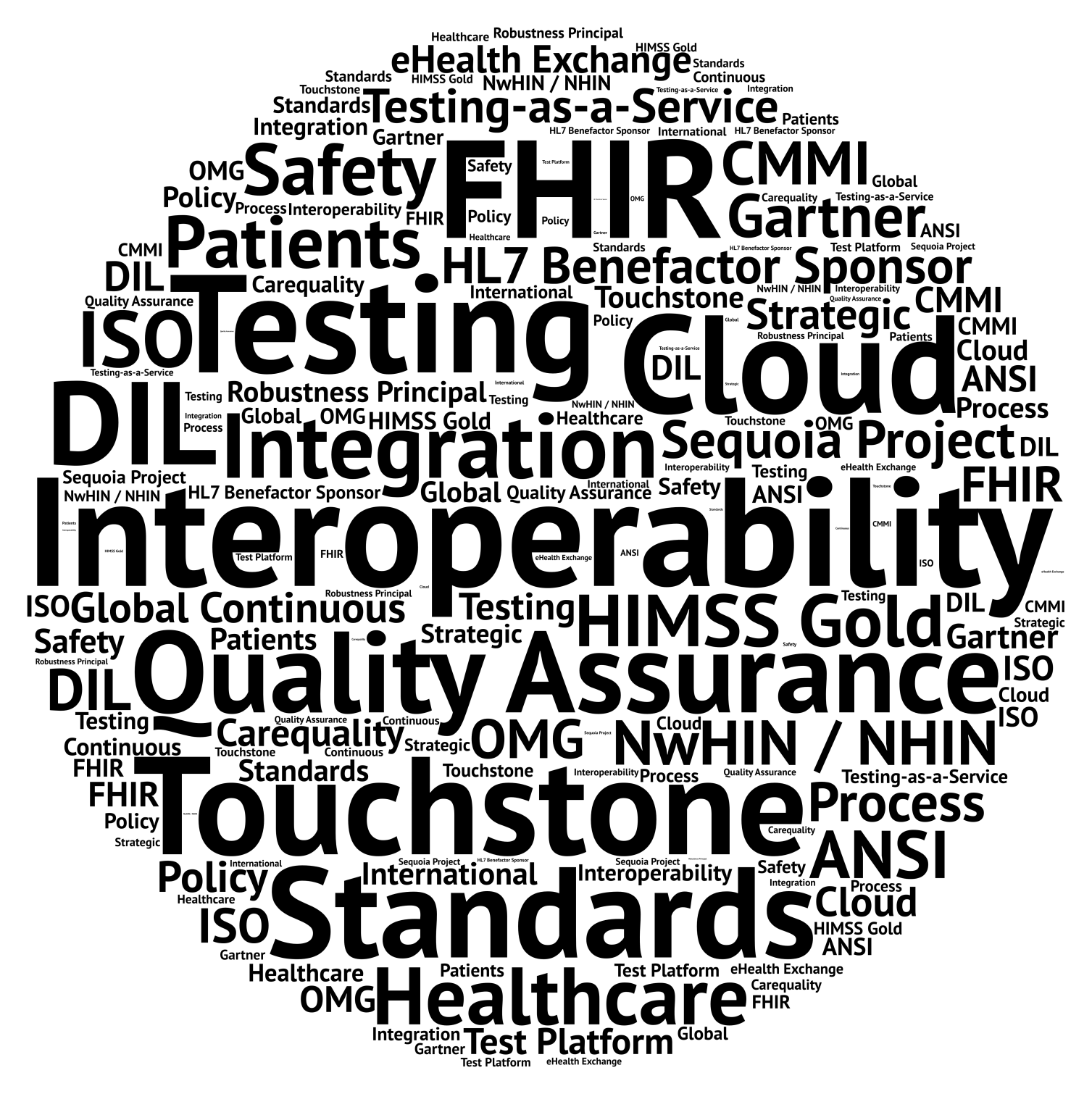 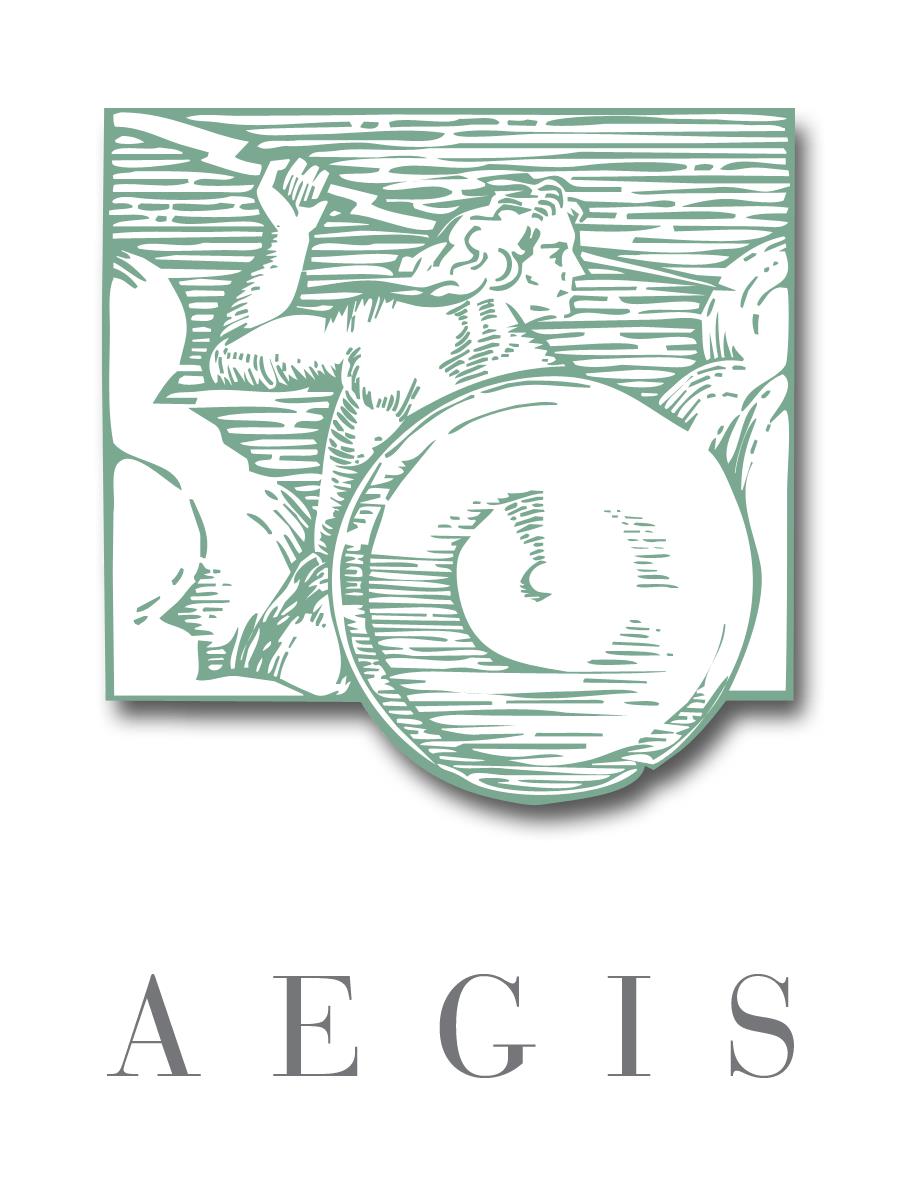 AEGIS.net, Inc. -  Powerful Results. Delivered.SM
6
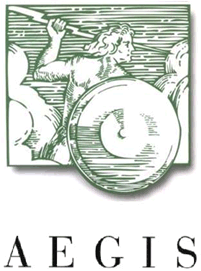 Industry Research
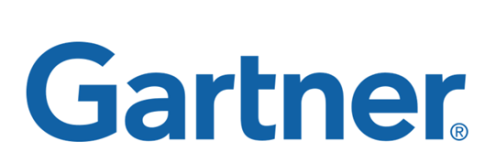 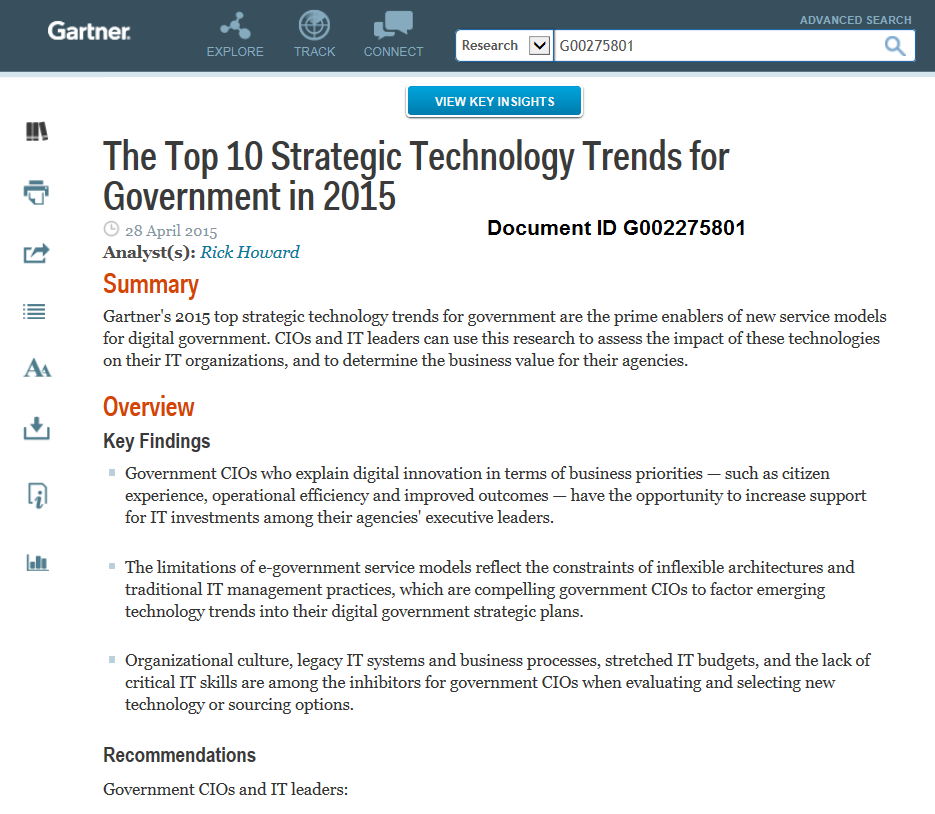 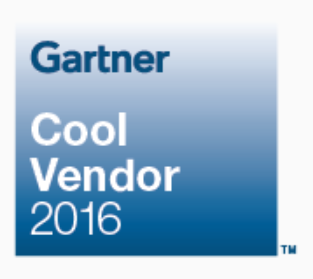 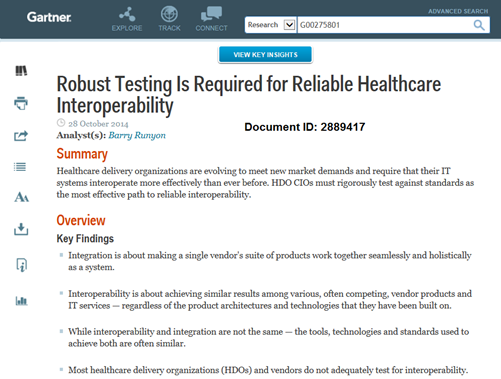 7
AEGIS.net, Inc. -  Powerful Results. Delivered.SM
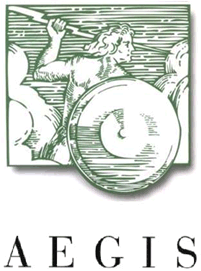 Industry Awards
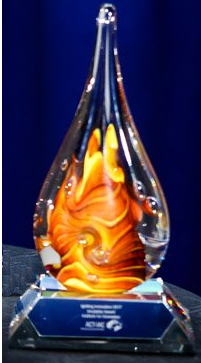 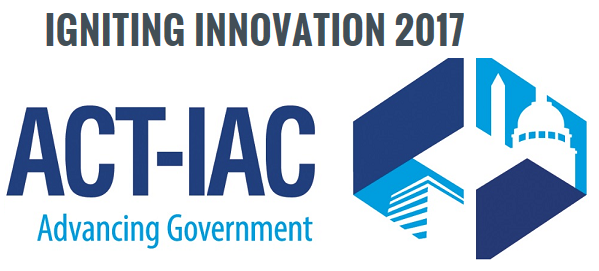 2016 Federal Health IT Innovation Awards Finalists (Overall Innovation : Interoperability)
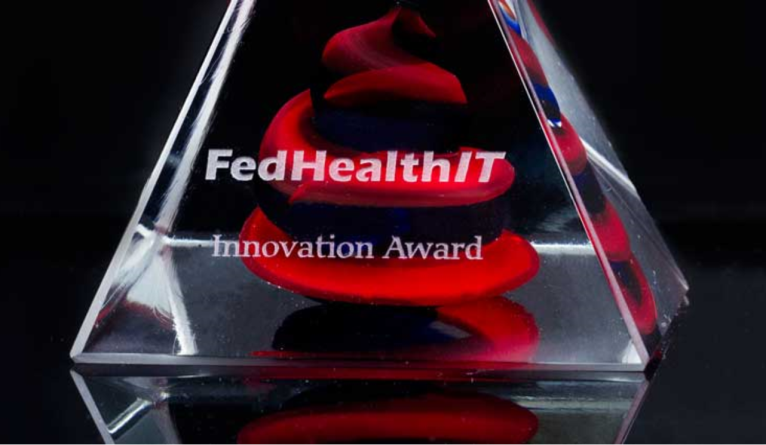 Overall Winner is the Health and Human Services – Family Planning Profile (FPP) Cloud based Conformance Harness Platform, supported by AEGIS
AEGIS.net, Inc. -  Powerful Results. Delivered.SM
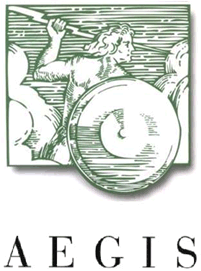 Interoperability
REALITY
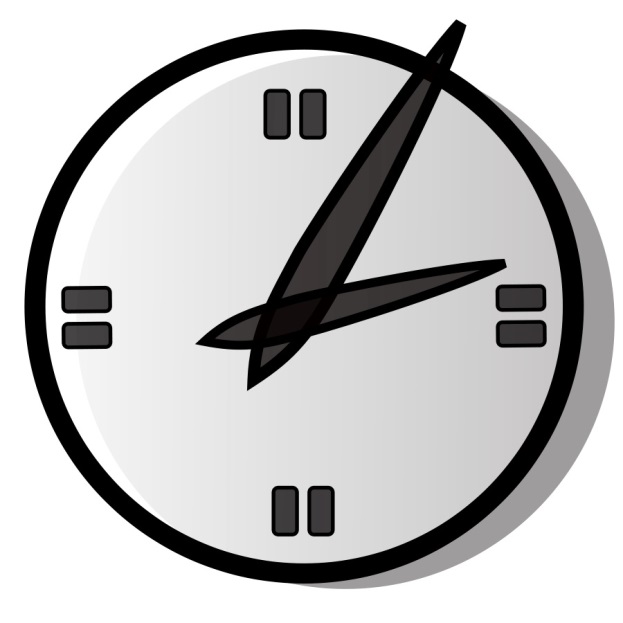 It is a “Point in Time”
OBJECTIVE
to achieve “Continuous 
Interoperability”
9
AEGIS.net, Inc. -  Powerful Results. Delivered.SM
Elements of a Testing Program
The following tasks/steps are products associated with supporting a Testing Program
Standards / Specification
Use Cases / Test Scenario
Written Test Case / Test Package
Test Data to support the testing
Reference Implementation (walk-the-walk)
Automate the Test Cases (support TDD)
Test Guide and Training documents (YouTube)
Test results provide a wealth of knowledge
AEGIS.net, Inc. -  Powerful Results. Delivered.SM
10
Testing Programs
The following Testing Programs have are/been supported by AEGIS
ONC NHIN Initial rollout (Interop Lab)
Sequoia Project (formerly Healtheway) (DIL)
HHS/OPA IHE Profile FPP (QRPH) (DIL)
HL7 Conformance Immunization v2 (DIL)
NIST IHE PIX/PDQ (ITB)
HL7 FHIR (Touchstone)
AEGIS.net, Inc. -  Powerful Results. Delivered.SM
11
Sequoia Project
eHEX (eHealth Exchange (formerly NHIN)
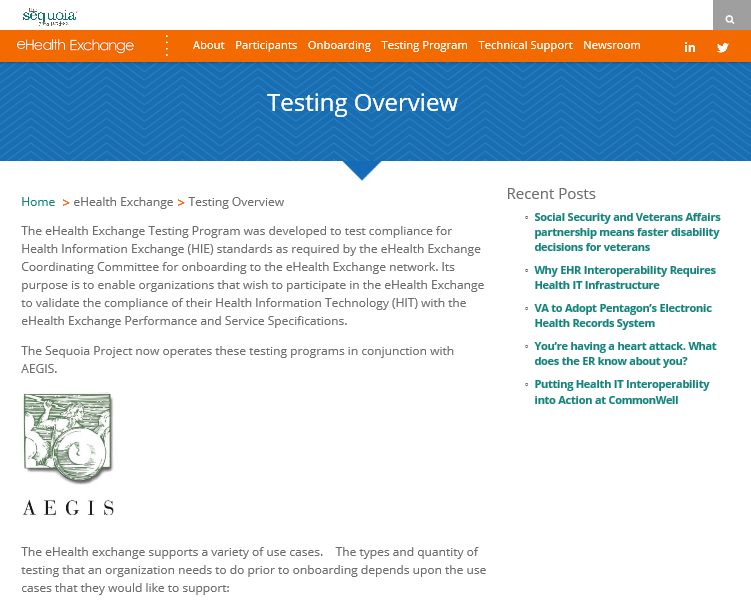 AEGIS.net, Inc. -  Powerful Results. Delivered.SM
12
eHEX Testing Program
Schedule of major milestones & events
RFP June 2012 (eHEX – 500 tests, NYeC – 200)
Response CCHIT and AEGIS Team
September negotiations
October Program begins
November CCHIT / Healtheway / NYeC Sign
Nov – Feb build written Test Case Packages
Nov – Feb prep DIL to host eHEX Test Cases
Feb – Apr load 1,350 Test Cases
AEGIS.net, Inc. -  Powerful Results. Delivered.SM
13
eHEX Testing Program
April 2013 – direction from the eHEX CC and Sequoia – Pilot the eHEX Testing Program
Invited 12 Organizations to participate
Two (2) week exercise
Objective: test-the-test (2010/2011 – 1,350 Test Case
Sequoia / CCHIT / AEGIS administer the Pilot
Approach : have Organizations test each test case.
Success / Pass  : when three (3) organizations pass a test case (it is a candidate for the formal test program).
AEGIS.net, Inc. -  Powerful Results. Delivered.SM
14
eHEX Testing Program
After two (2) weeks
Done – NO
Participants drop from twelve (12) to five (5)
After twelve (12) weeks (end June 2013)
Published Test Cases for 2010 / 2011 (1,350)
During the Pilot – 305 Test Cases were attempted by at least ONE (1) Organization
During the Pilot – 127 Test Cases pass by at least ONE (1) Organization
During the Pilot – 56 Test Cases pass by three (3) or more Organizations
AEGIS.net, Inc. -  Powerful Results. Delivered.SM
15
eHEX Testing Program (DIL)
Official Program Launch September 2013
To Date – 134 eHEX Participants have tested in the DIL as part of Onboarding to the eHEX
Nearly 10 Million Test Execution
More than 50 Million conformance rules executed
Over 500 Registered Organizations/Test Systems
Supported by one person
AEGIS.net, Inc. -  Powerful Results. Delivered.SM
16
eHEX Testing Program (CTB)
The Financial picture of the Testing Program
RFP offered revenue sharing (target 200 Organizations to participate in the eHEX onboarding)
No up front revenue (cost to be bore by the CTB)
Program original target to be operational by Nov 2012
CCHIT Team – 3 FTE
AEGIS Test Team – 30 FTE (between Nov – Mar)
Advanced the Test Cases
Automated the DIL
Built Connect Reference Implementation
Test Data loading
Support the Q&A for Pilot
AEGIS.net, Inc. -  Powerful Results. Delivered.SM
17
eHEX Testing Program
The Financial picture of the Testing Program
CCHIT suspends operation Nov 2013
AEGIS made significant capital investment to launch the eHEX Testing Program 
Sequoia (HealtheWay) and AEGIS strike a new agreement Nov 2013
AEGIS receives first payment from the Sequoia Testing Program – 4/24/2014
AEGIS.net, Inc. -  Powerful Results. Delivered.SM
18
eHEX Lessons Learned
500 Test Cases become 1,350
2010 and 2011 version of the specifications
Additional Test Cases required to support data (pre-test)
The Bar was too high
100% Conformance is something to aim for not to be held to
One-and-Done testing
No Surveillance 
No new test cases added in four years
A few re-validation (< 5%)
AEGIS.net, Inc. -  Powerful Results. Delivered.SM
19
HHS/OPA IHE Profile FPP (QRPH)
Aug 2014 OPA FPP was published final by IHE (after nearly 18 months effort)
IHE notified OPA not to plan for FPP to be tested at the Feb 2015 IHE Connectathon – 
No tests would be available
Implementers typically need two (2) or more years to implement new profiles
OPA Let a Contract via GSA Schedule IT-70
AEGIS awarded a one year contract
AEGIS.net, Inc. -  Powerful Results. Delivered.SM
20
HHS/OPA IHE Profile FPP (QRPH)
Contract mission
Enable OPA FPP to test at the IHE Connectathon
Support OPA FPP go final at the IHE, requires three (3) active participates to pass all IHE testing.
Support OPA FFP present Use Case at the HIMSS Interoperability Showcase
Public support testing platform OPA FPP (DIL)
AEGIS.net, Inc. -  Powerful Results. Delivered.SM
21
HHS/OPA IHE Profile FPP (QRPH)
Project Schedule (8 weeks)
Decompose the IHE Profile and create Test Cases
Work with IHE Connectathon Management to acceptance of the proposed Test Cases
Target industry participants (EHR)
Register AEGIS DIL, and three (3) IHE OPA FPP Participants (place holders)
Load the test cases into the AEGIS DIL (24 tests)
Build an RI to support Form Manager, Form Receiver, and reference Form Filler
Prep the EHR vendors for the IHE Connectathon
AEGIS.net, Inc. -  Powerful Results. Delivered.SM
22
HHS/OPA IHE Profile FPP (QRPH)
Outcome Analysis
Feb 2015 IHE Connectathon – OPA FPP was represented (Didi – QRPH)
Three Organizations participated 
Finished testing by day two (2)
During the IHE Connectathon
Introduce AEGIS DIL and TDD to several new EHR Vendors
Engage with three (3) new participants (GE, etc)
IHE Connectathon Results
OPA FPP successfully completed the IHE requirement for three (3) (actually six passed)
OPA FPP selected by HIMSS to showcase in the Interoperability Showcase.
AEGIS.net, Inc. -  Powerful Results. Delivered.SM
23
HL7 v2 Immunization
HL7 v2 Conformance Testing Pilot (12 weeks)
CDC Immunization IG Version 1.6 
HL7 partnered with AEGIS as a Conformance Testing partner (HL7 Conformance Testing) 
HL7 Contracted with Jean DeTeau (DDI, Inc)
Decomposed IG to create Test Cases
Loaded the Test Cases into AEGIS DIL
Present HL7 Conformance Testing at HIMSS 2015 (9 Organizations participated)
AEGIS.net, Inc. -  Powerful Results. Delivered.SM
24
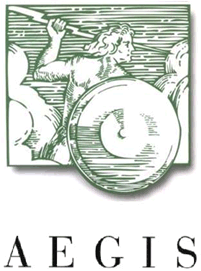 FHIR – Integrated Ecosystem
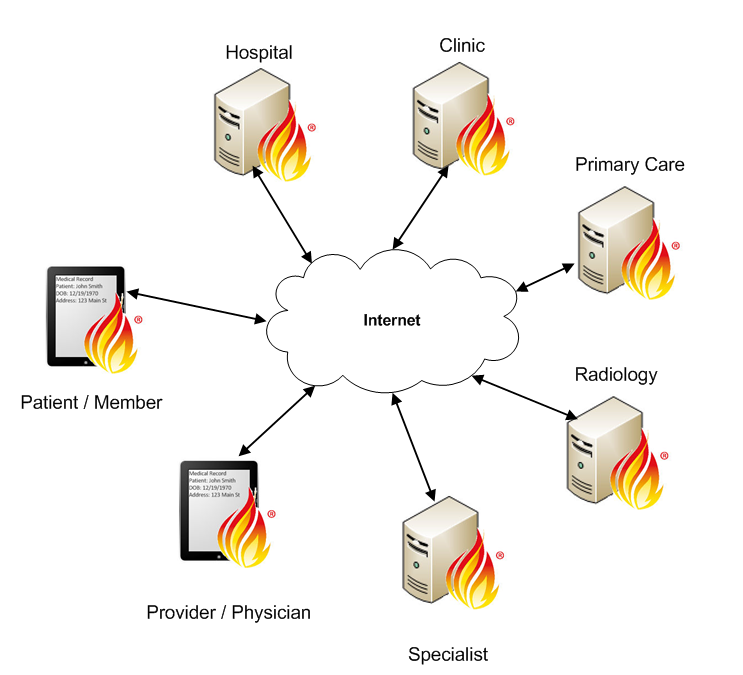 AEGIS.net, Inc. -  Powerful Results. Delivered.SM
25
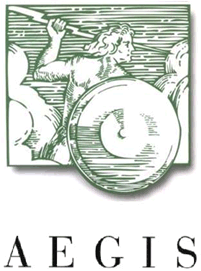 FHIR –EHR Integration
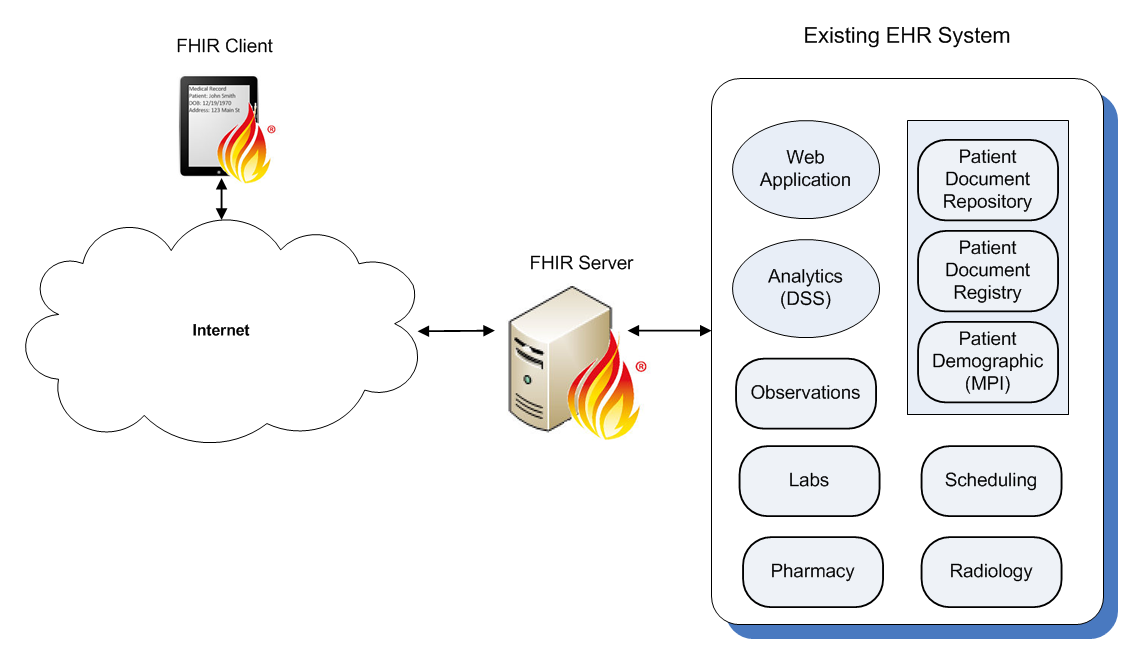 AEGIS.net, Inc. -  Powerful Results. Delivered.SM
26
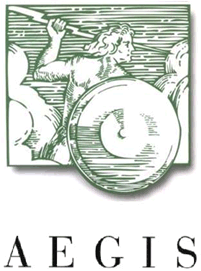 FHIR Specification
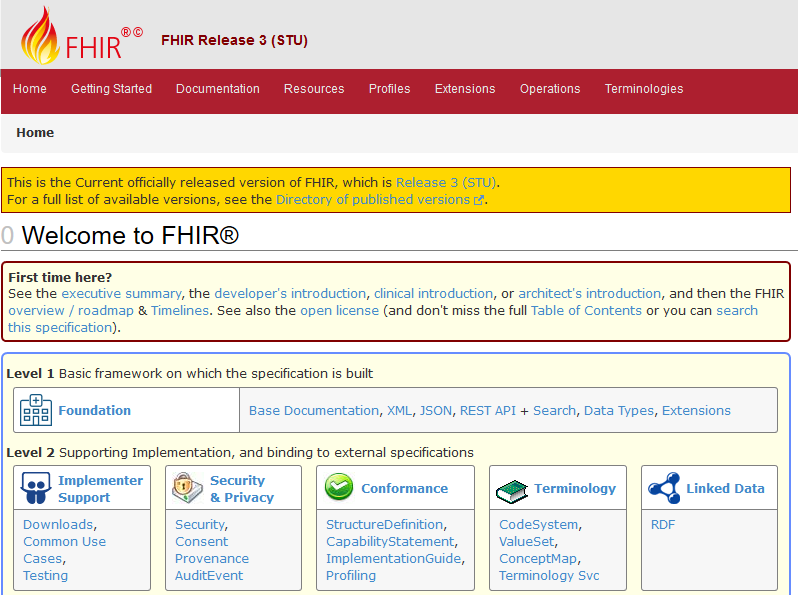 AEGIS.net, Inc. -  Powerful Results. Delivered.SM
27
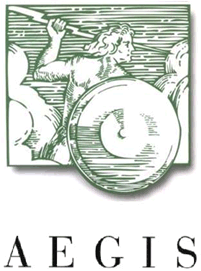 FHIR Resources (FMM)
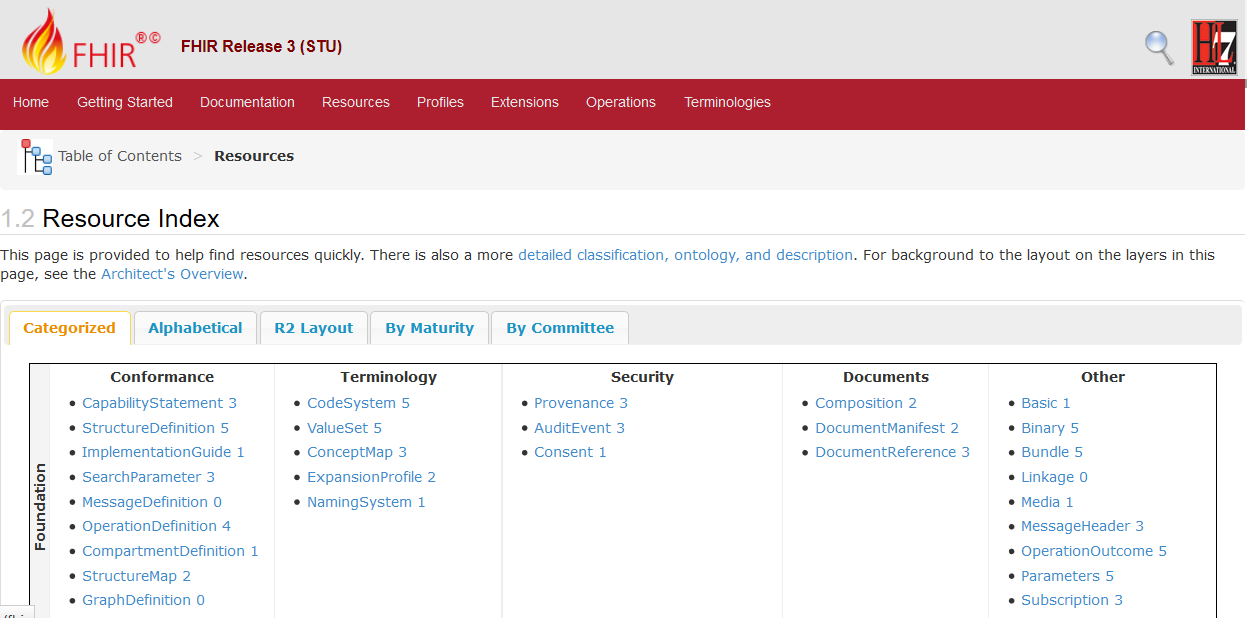 AEGIS.net, Inc. -  Powerful Results. Delivered.SM
28
Why Interoperability is Challenging
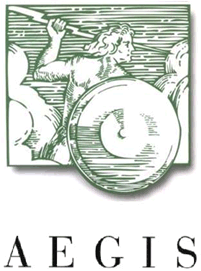 Systems Interoperability Challenges
Organizational/Patient directed exchange of information
Interpretation thru Implementation
Common Testing Approach (Happy Path)
Limited Exception Negative Testing (due to dependence on Peer-to-Peer testing)
Multiple versions of standards to support (yes, there will be change), future proofing

Standards will be put under new intense pressure.
29
AEGIS.net, Inc. -  Powerful Results. Delivered.SM
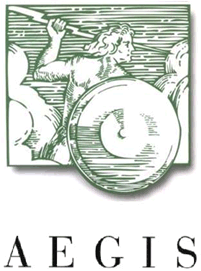 EHR Certification Testing
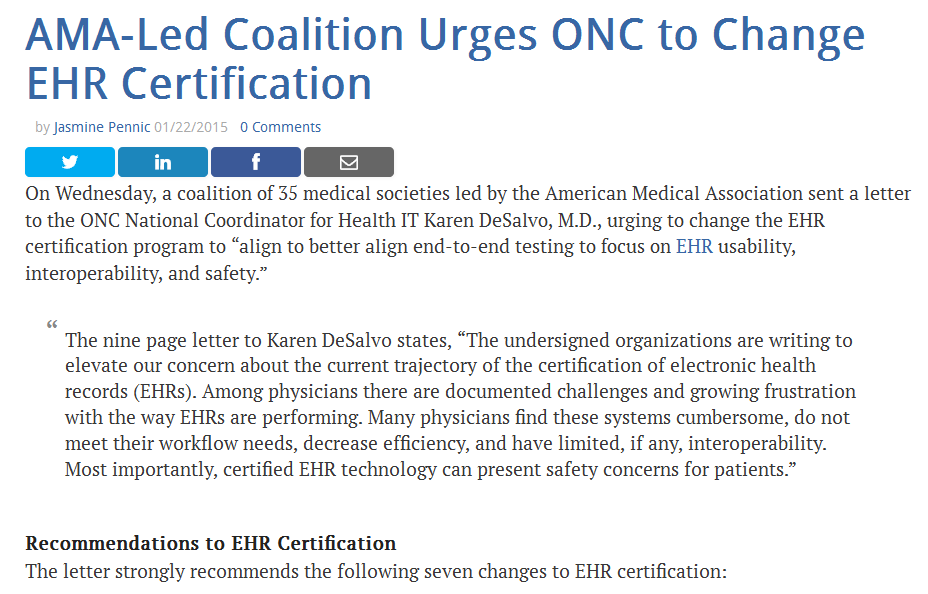 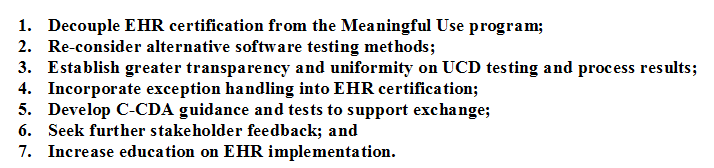 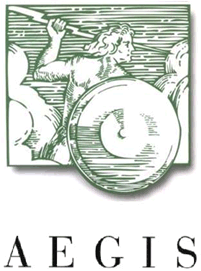 How to Mitigate Interoperability Risk
A way to Mitigate Interoperability Risk
Because – we do face Interoperability Issues

Interoperability Strategies
Standards-based Testing (SDO feedback loop)
Test Early and Test Often
Infuse Interoperability into the Development Cycles thru TDD (Test Driven Development)
Embrace the goal of “Continuous Interoperability” through process
31
AEGIS.net, Inc. -  Powerful Results. Delivered.SM
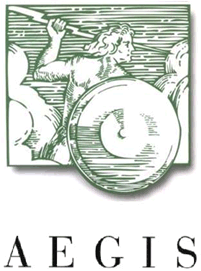 Industry Standards Development
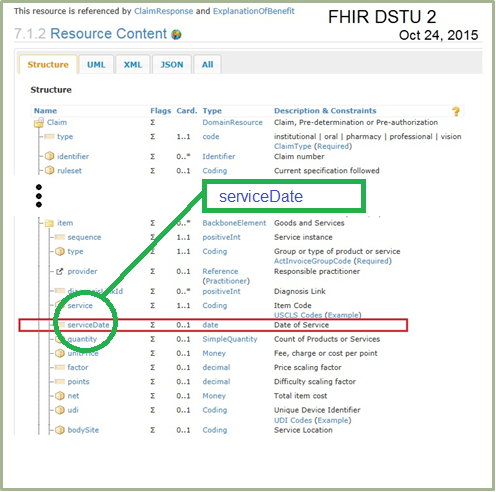 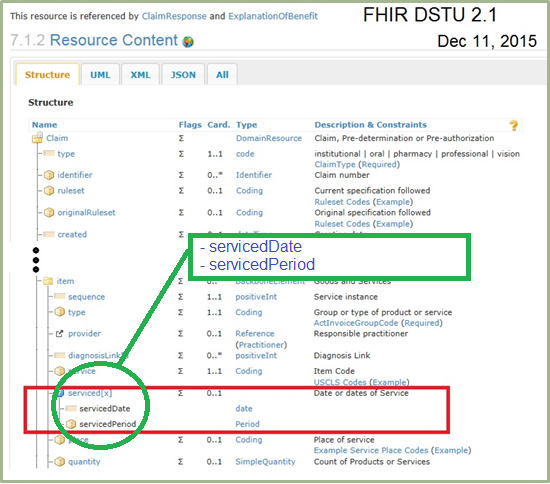 32
AEGIS.net, Inc. -  Powerful Results. Delivered.SM
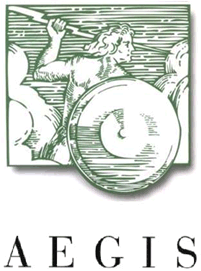 FHIR Version
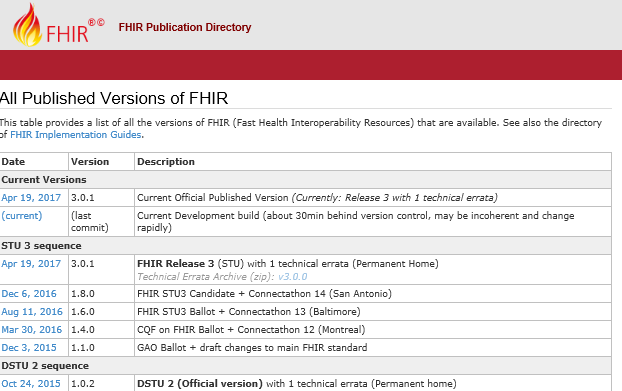 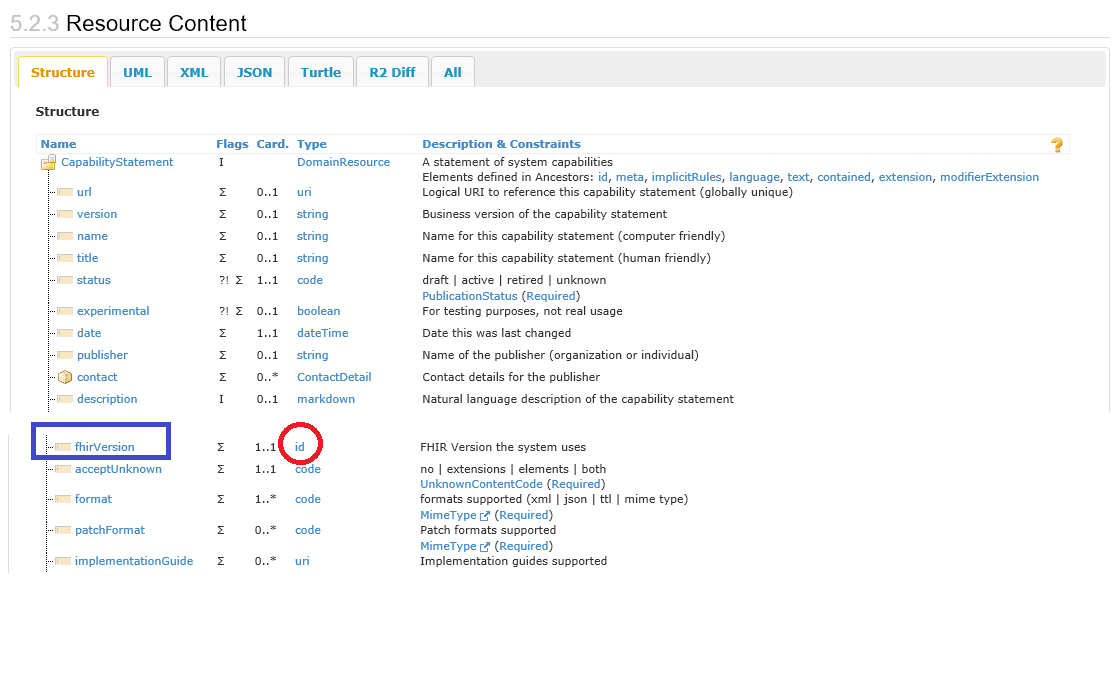 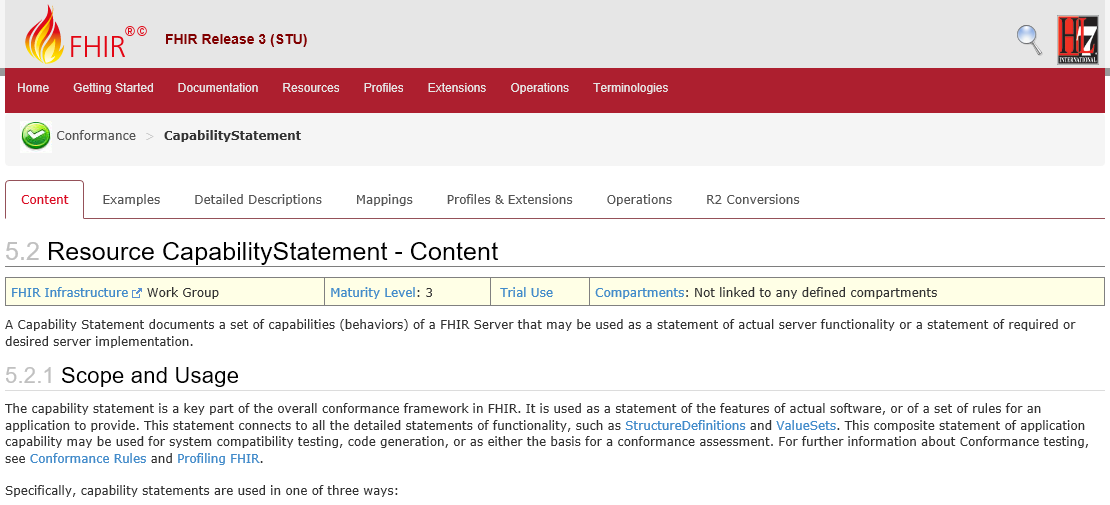 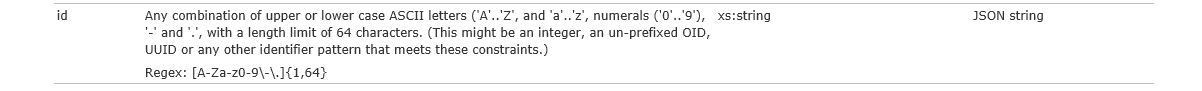 AEGIS.net, Inc. -  Powerful Results. Delivered.SM
33
WildFHIR RI Client / Server
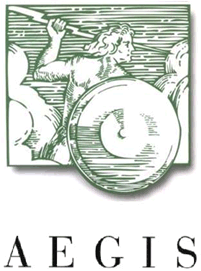 http://wildfhir.aegis.net/fhir3-0-1-gui/index.jsf
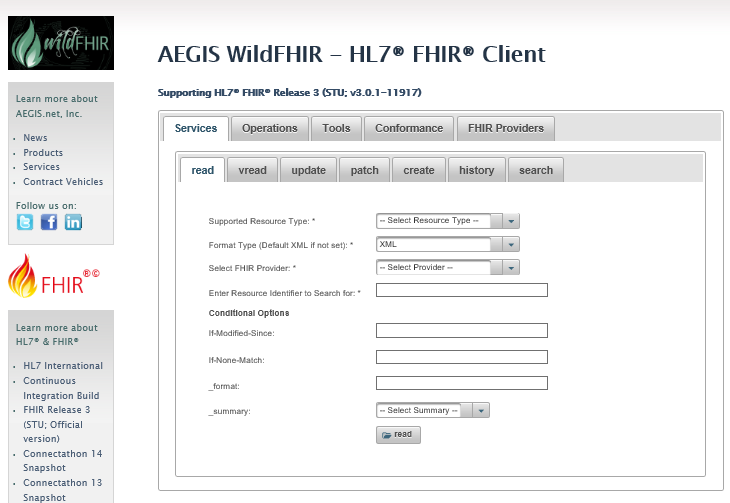 AEGIS.net, Inc. -  Powerful Results. Delivered.SM
34
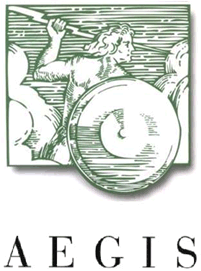 FHIR – Capability Statement
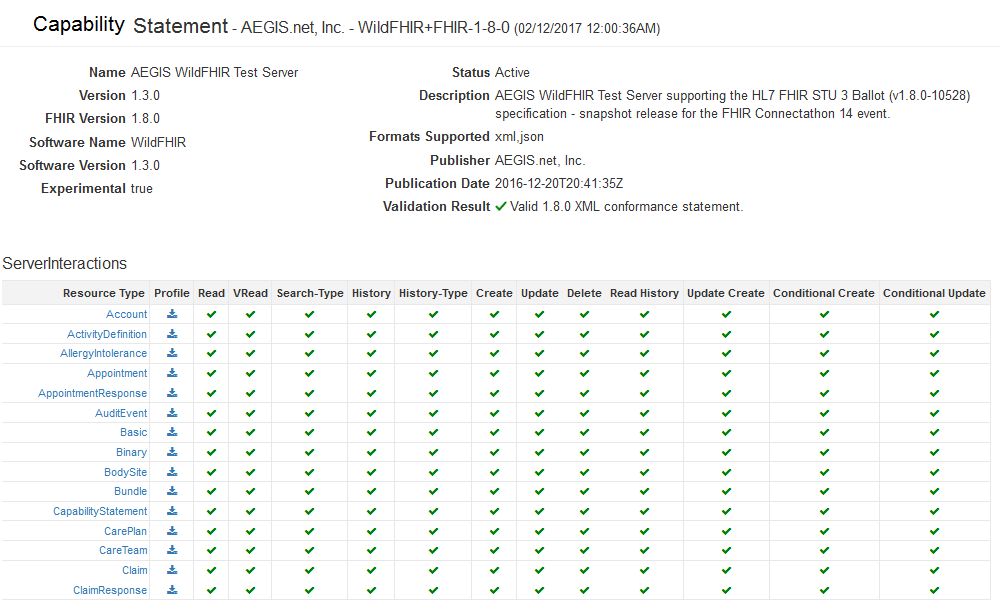 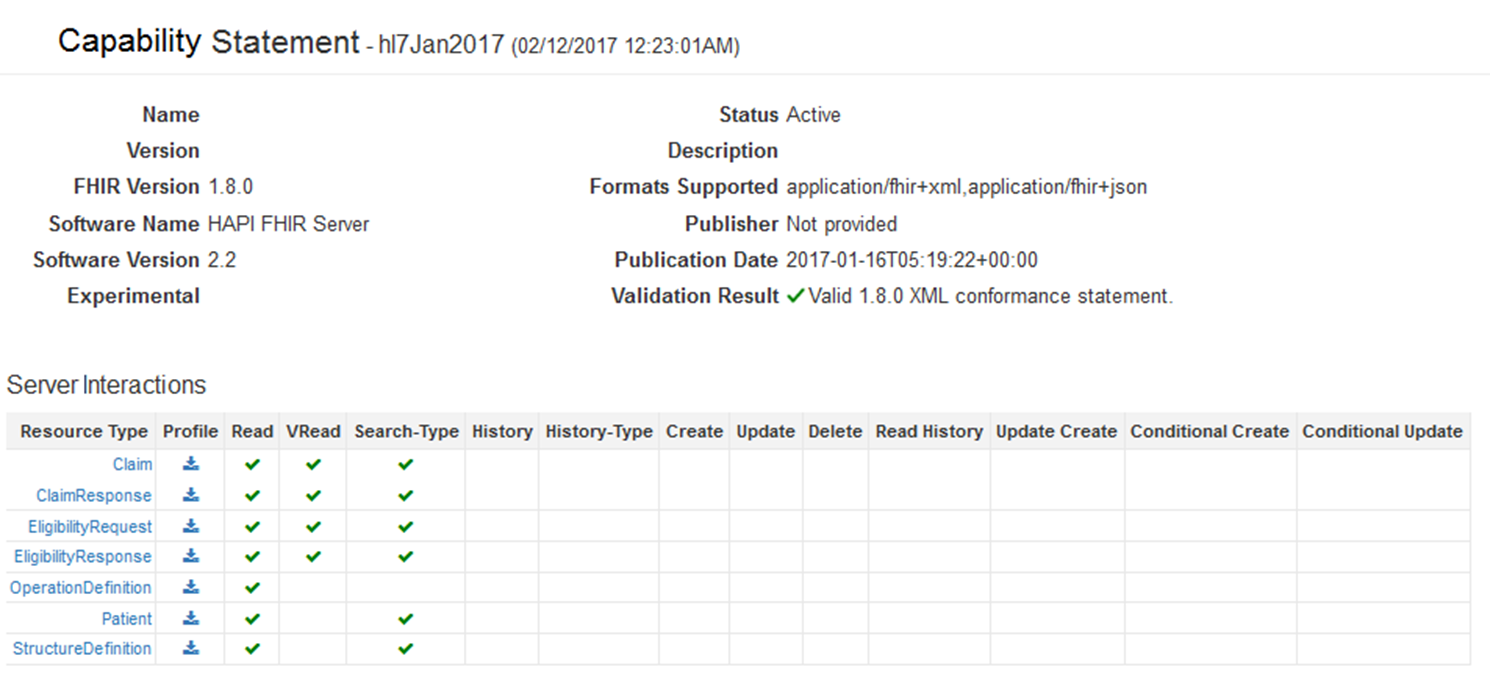 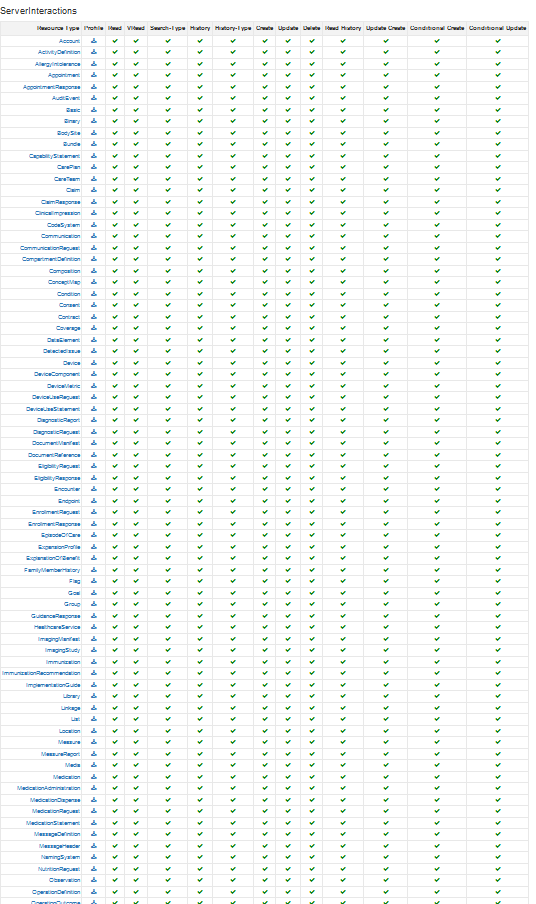 Capability Statement was not found or failed validation for 
105 of 154 active FHIR 
test systems
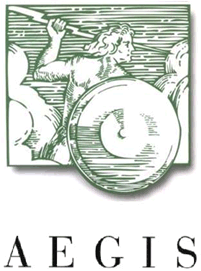 FHIR – Capability Statement
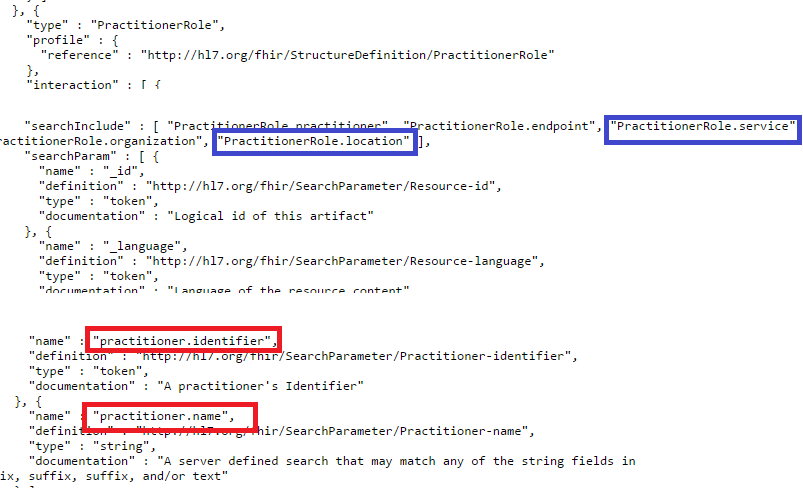 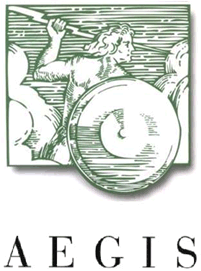 FHIR – Incorporates Testing
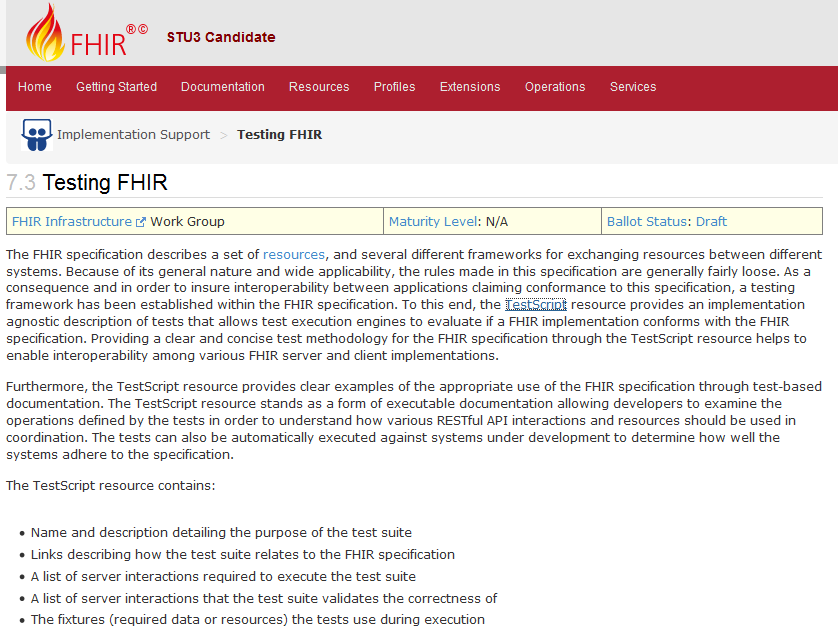 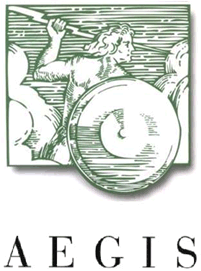 FHIR Test Script/Report Resources
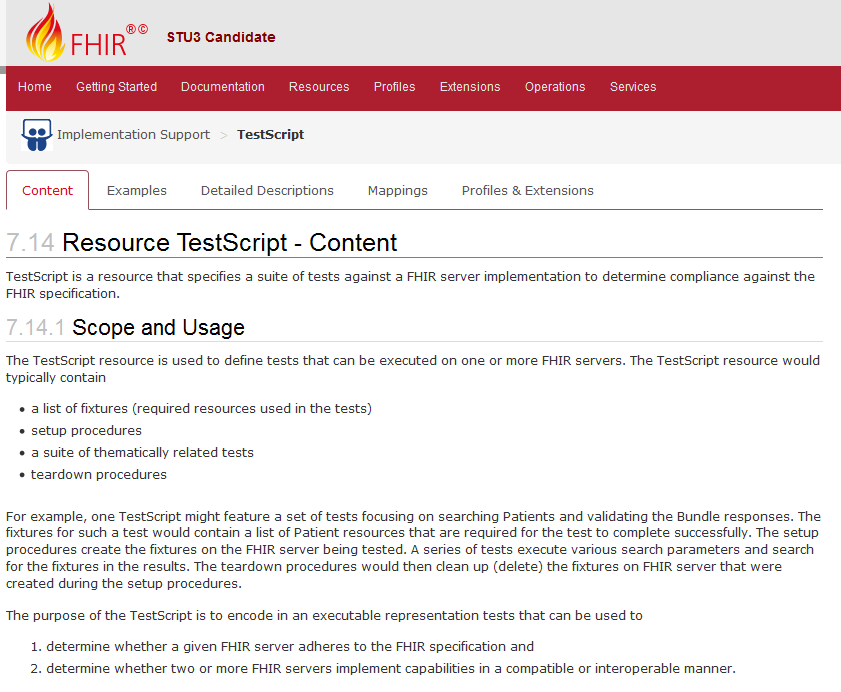 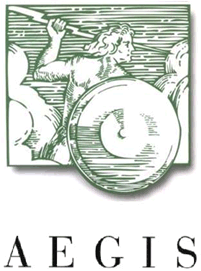 HL7 FHIR Connectathon 15)
AEGIS support HL7 FHIR Formal Testing Client and Server Testing
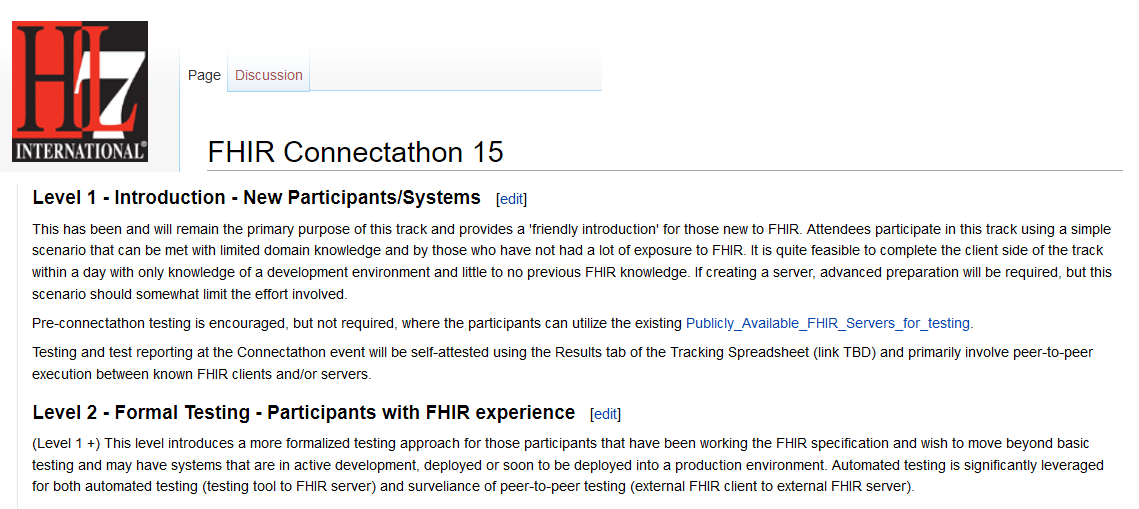 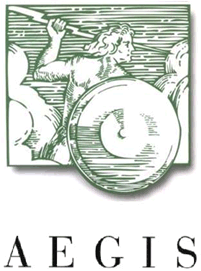 How to Integrate TDD into Agile Process
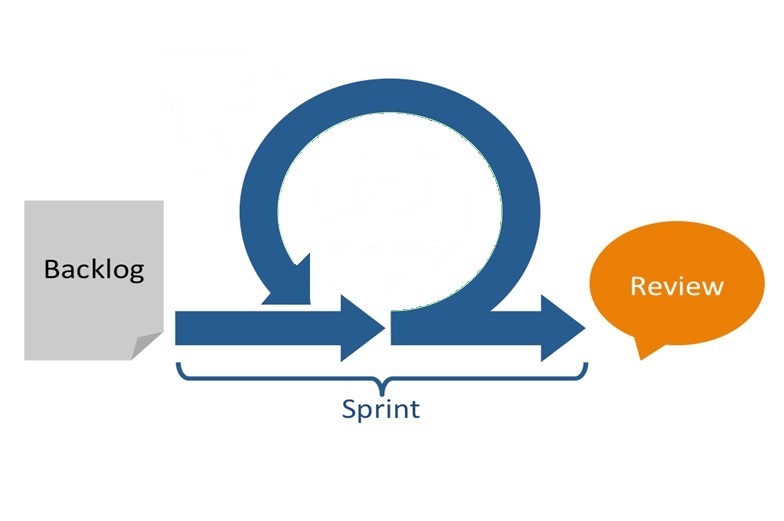 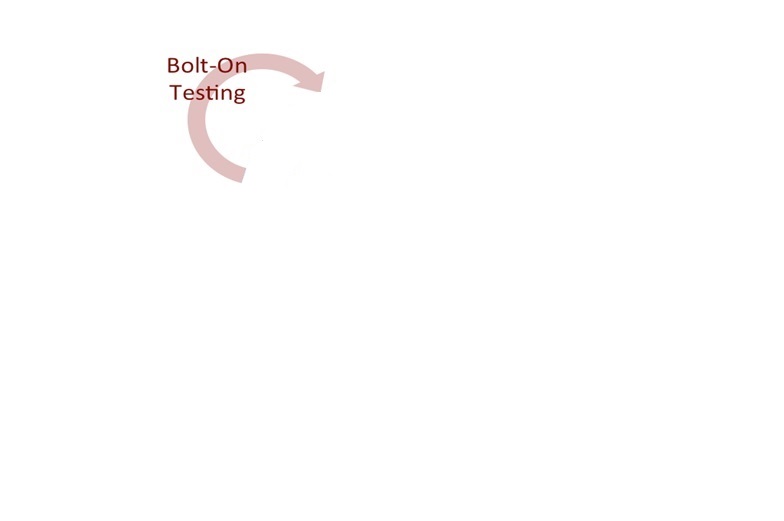 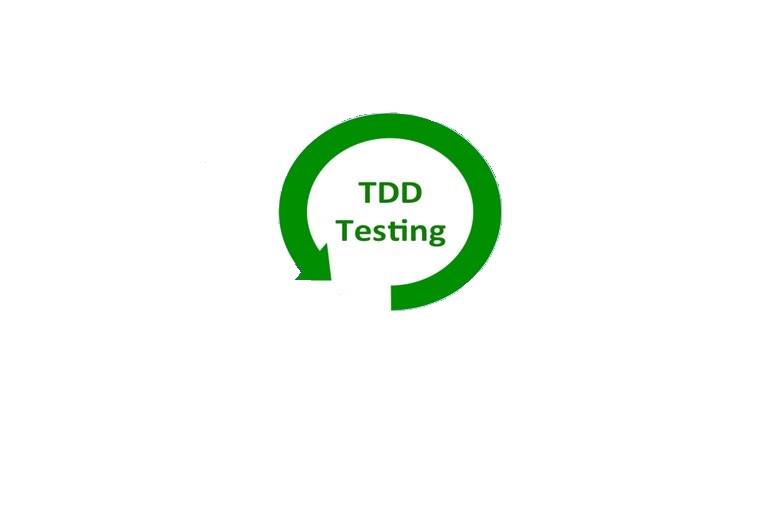 AEGIS.net, Inc. -  Powerful Results. Delivered.SM
40
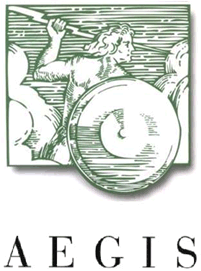 Touchstone Project  (Review)
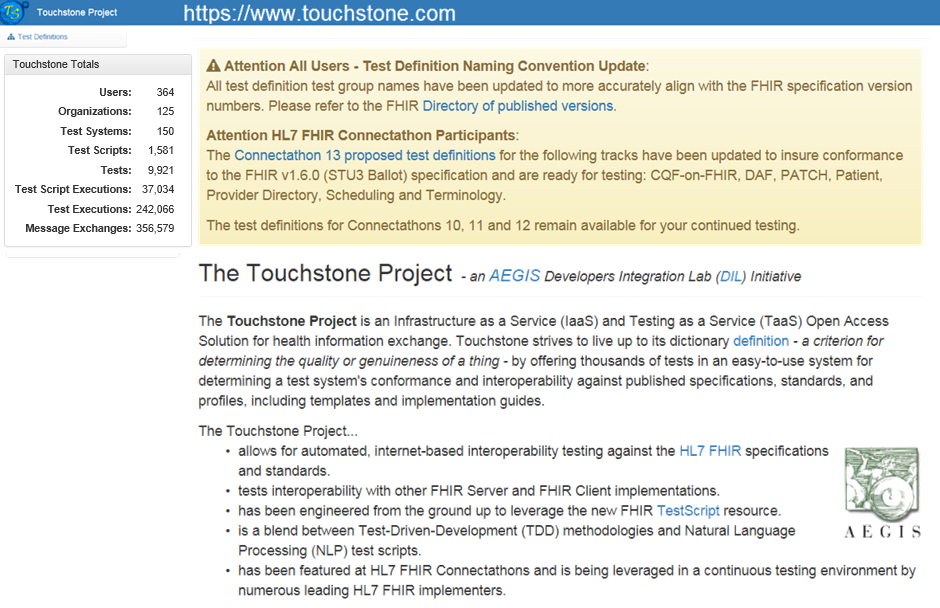 Touchstone Project  (Review)
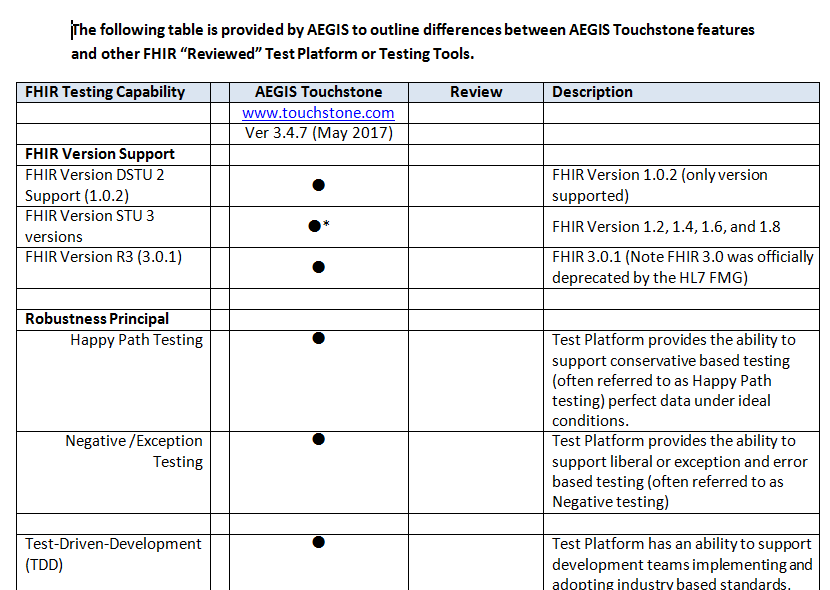 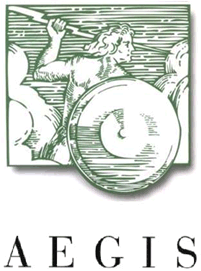 Touchstone HL7 FHIR R3 Support
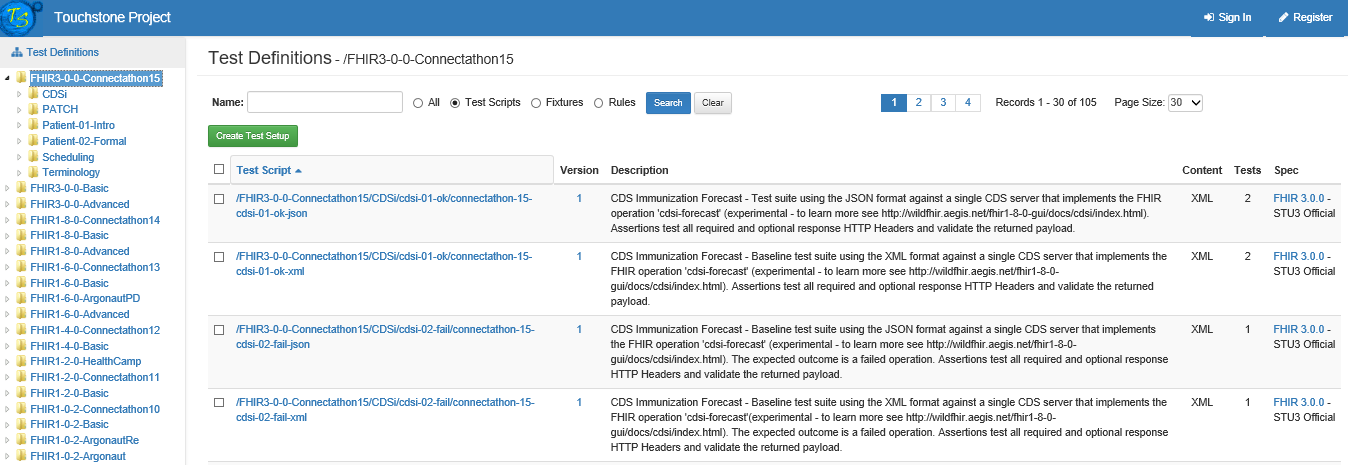 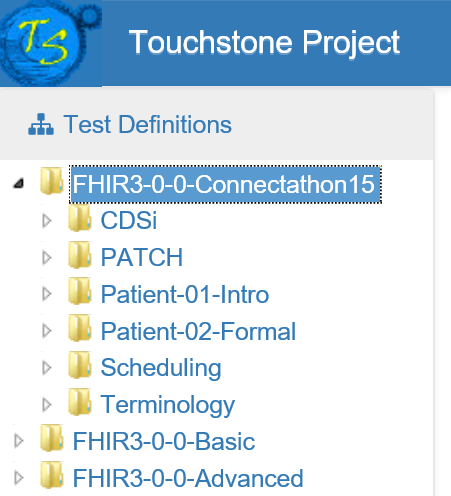 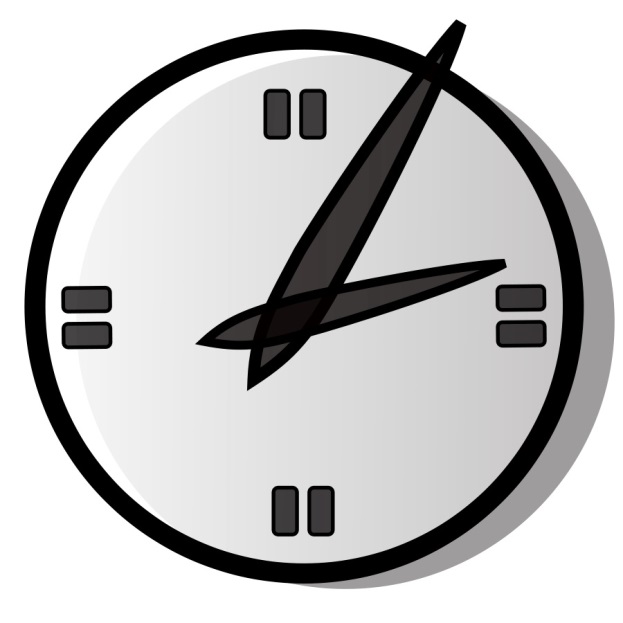 12hrs
After
R3
Release
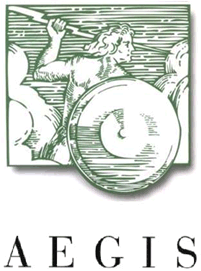 Touchstone Project
an AEGIS Developers Integration Lab (DIL) Initiative
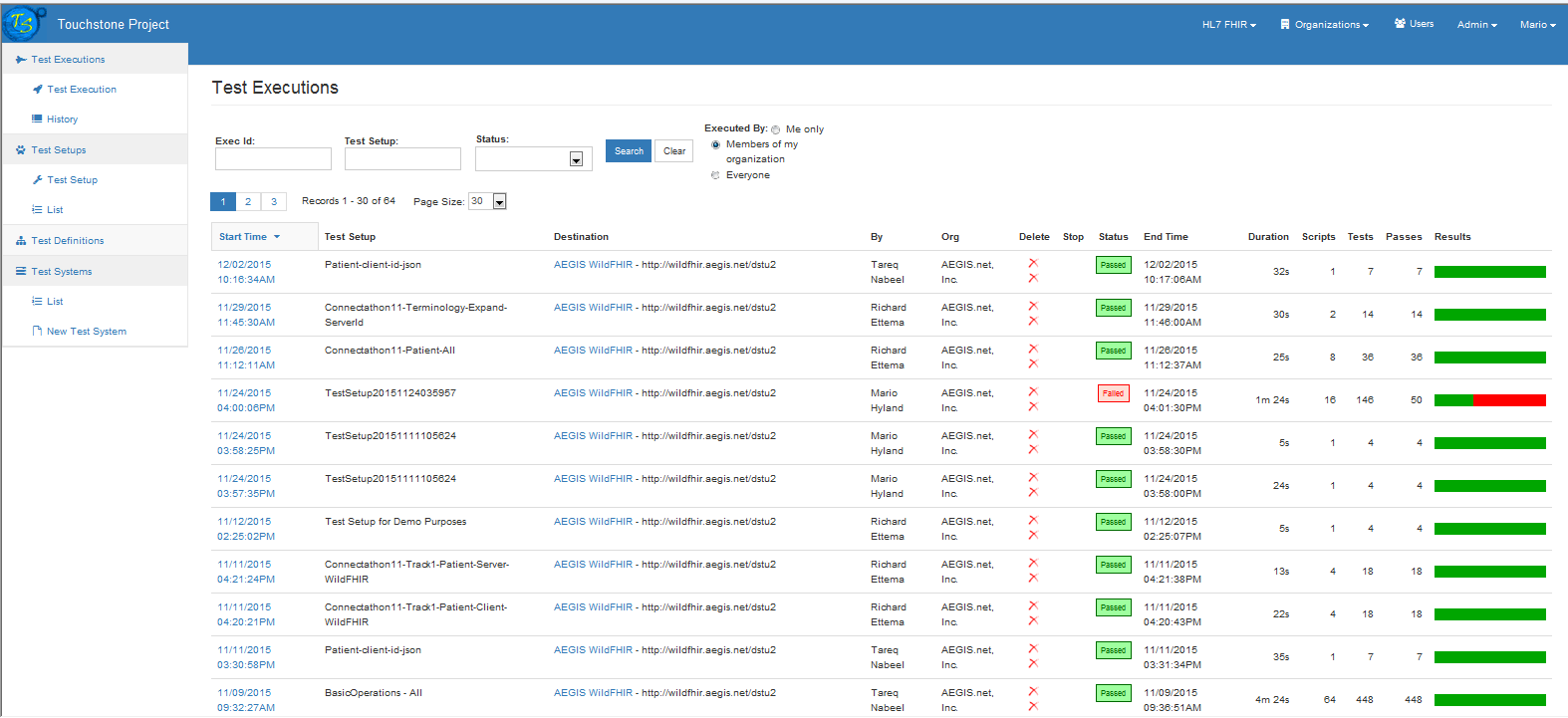 44
AEGIS.net, Inc. -  Powerful Results. Delivered.SM
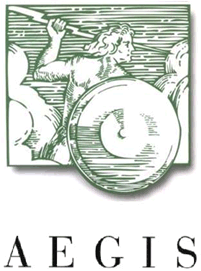 Touchstone Project
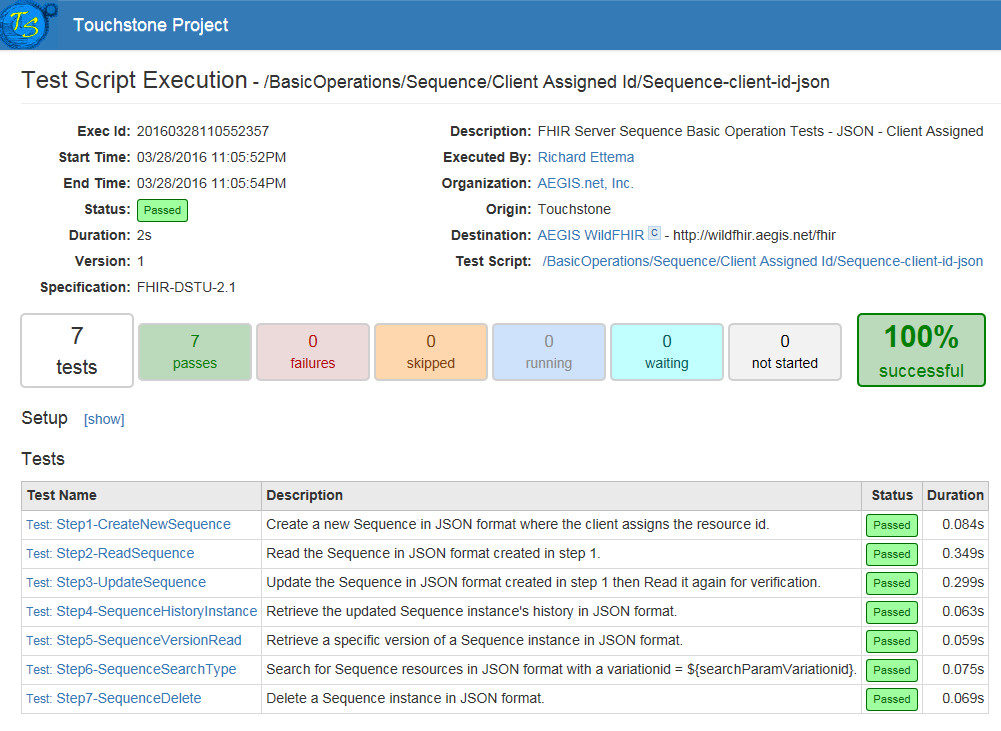 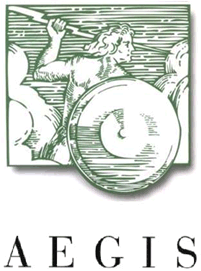 Touchstone Project (TDD)
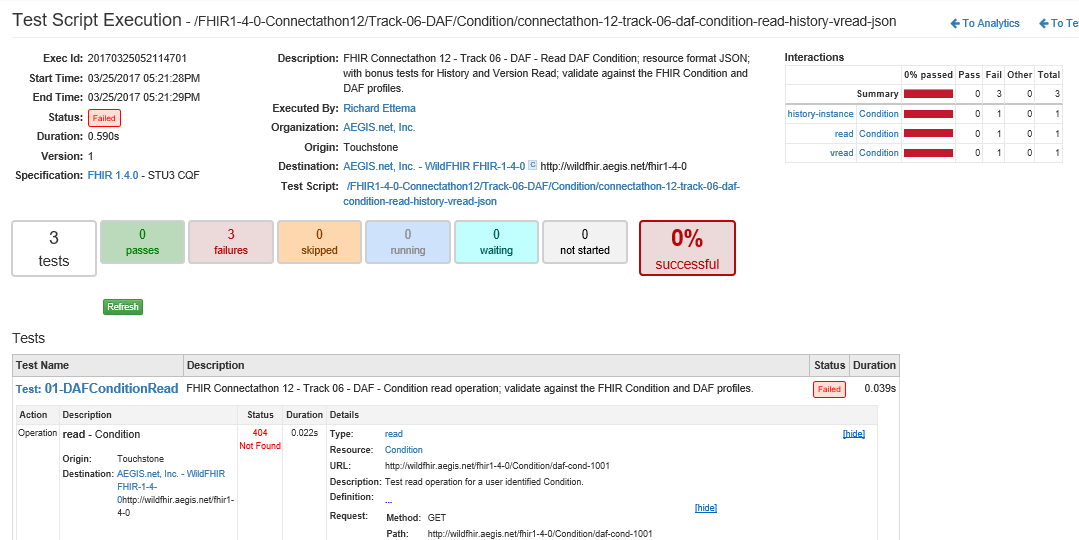 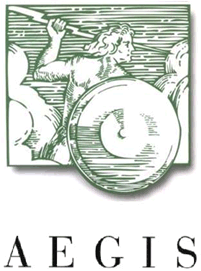 Touchstone – Analytics (All)
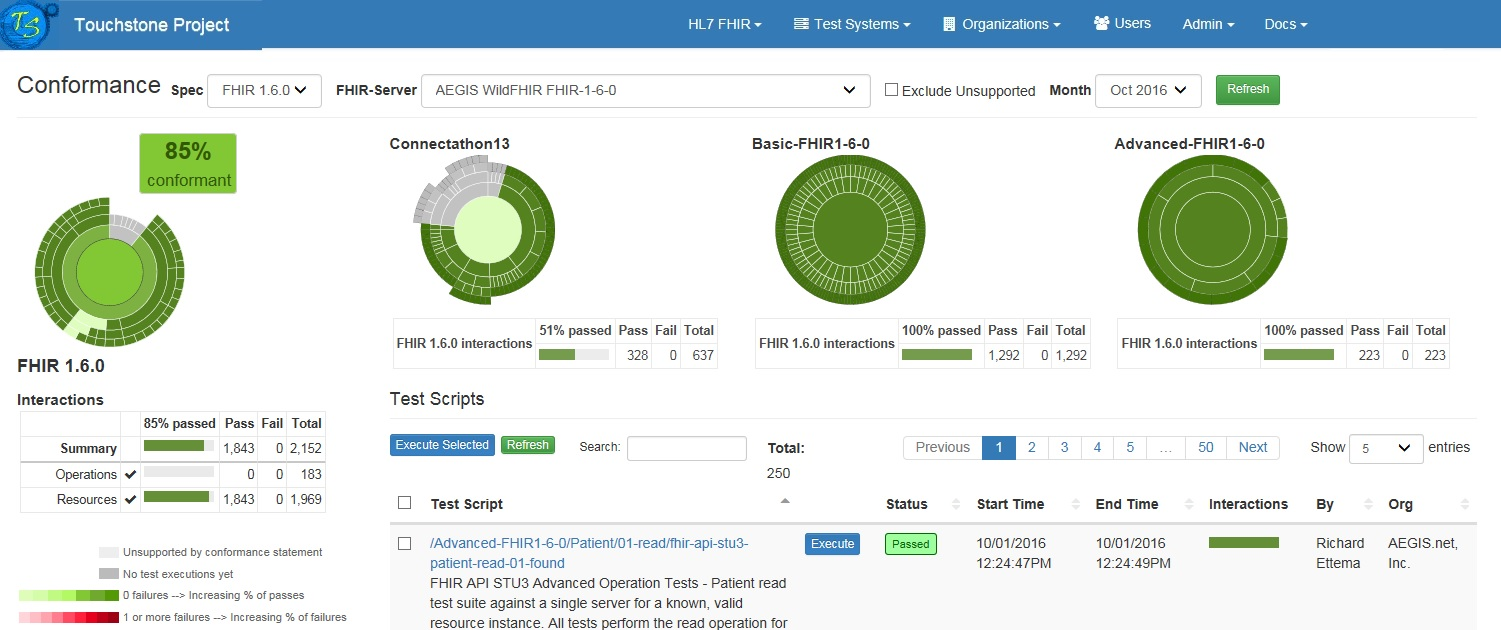 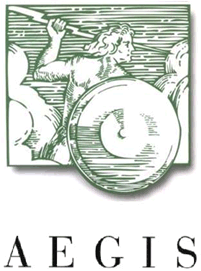 Touchstone – Analytics (Supported)
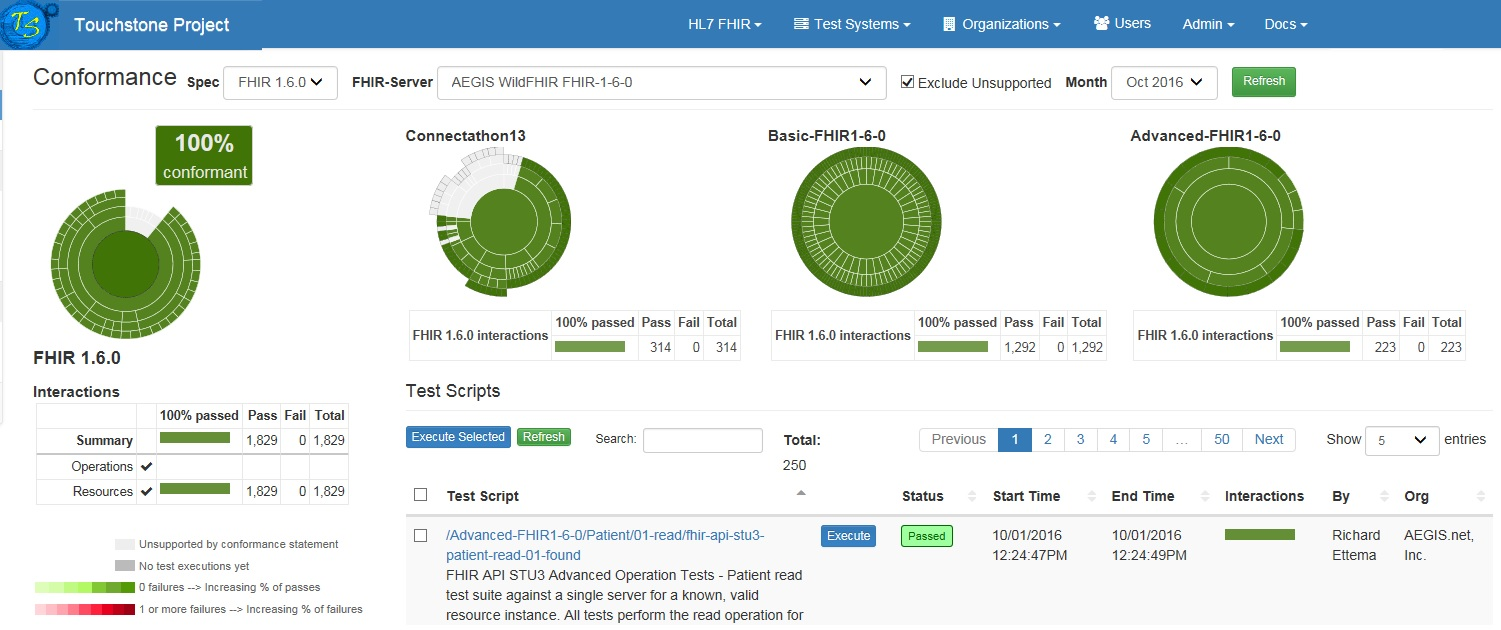 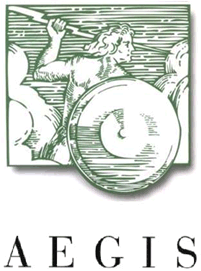 Touchstone – Global Statistics
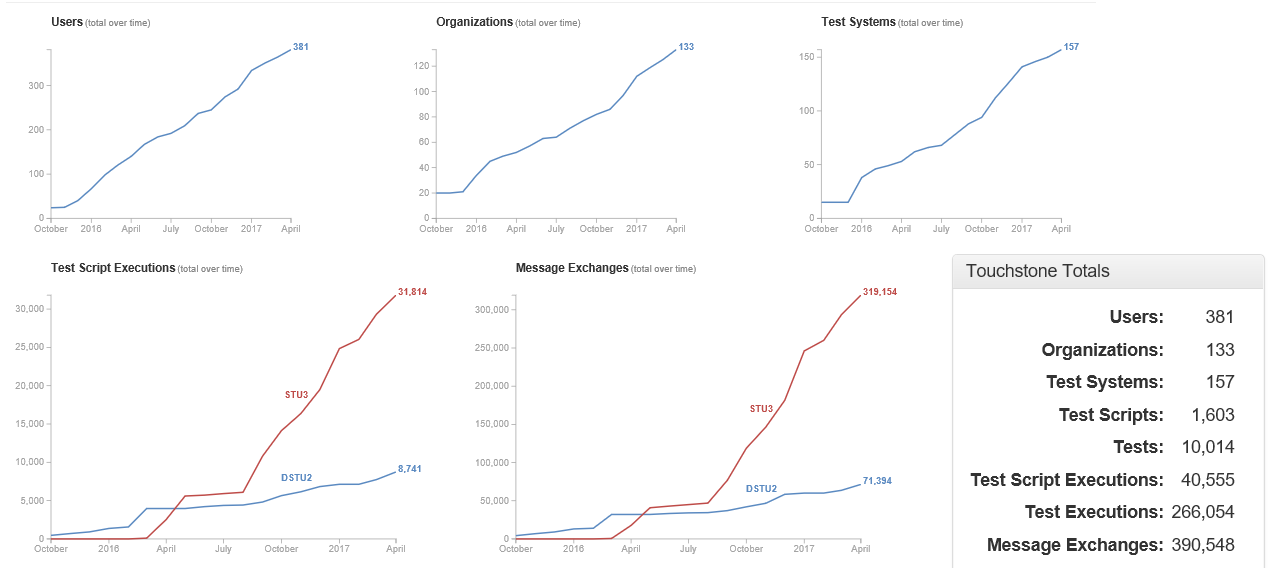 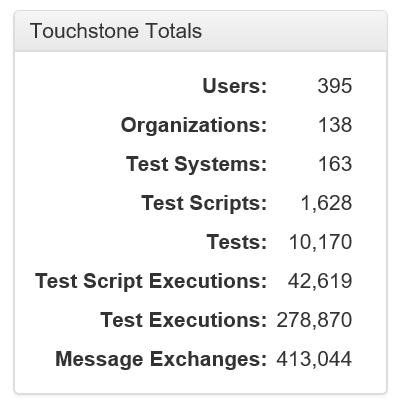 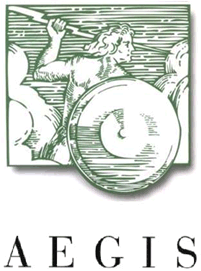 Robustness Principle
“Be conservative in what you send, 
be liberal in what you accept”

http://en.wikipedia.org/wiki/Robustness_principle

Conservative – Happy Path (Ideal World)
Liberal – Negative and Exception Path
(Things that happen everyday in the 
Real World)
50
AEGIS.net, Inc. -  Powerful Results. Delivered.SM
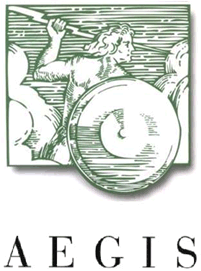 How Interoperable is FHIR?
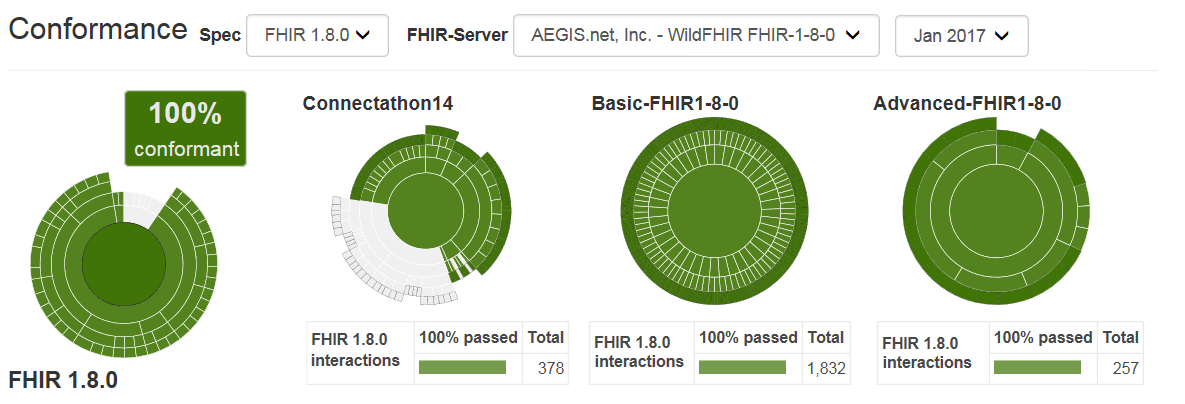 “A lot will depend on the 
Healthcare Industry”


Happy Path (Ideal World)

or Rigorously Tested EHR' s
(Ready for what happens everyday in the 
Real World)
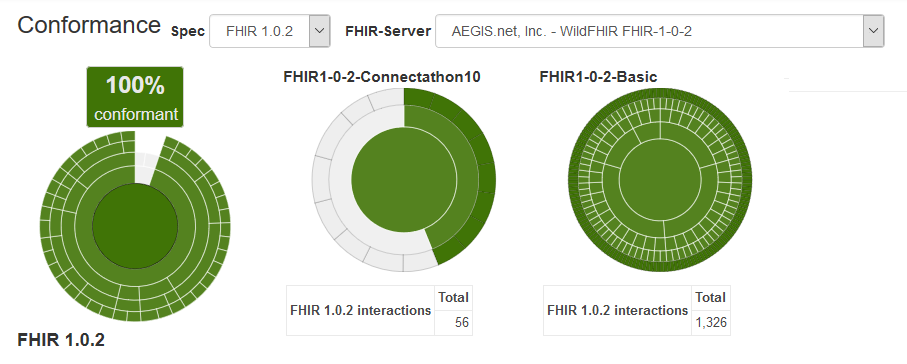 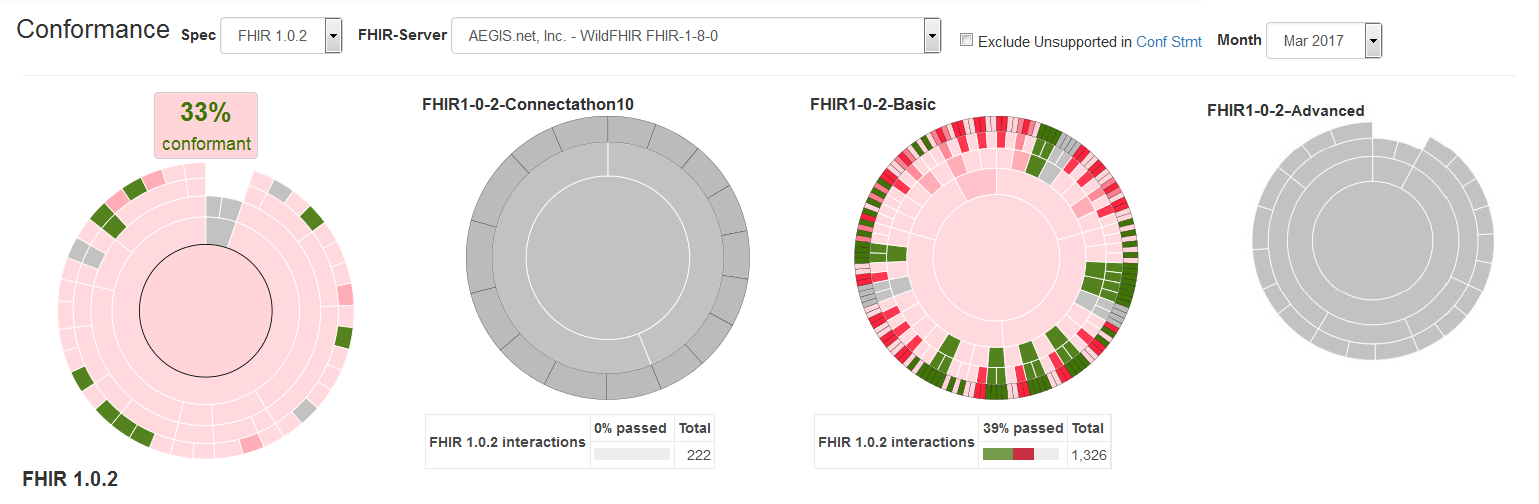 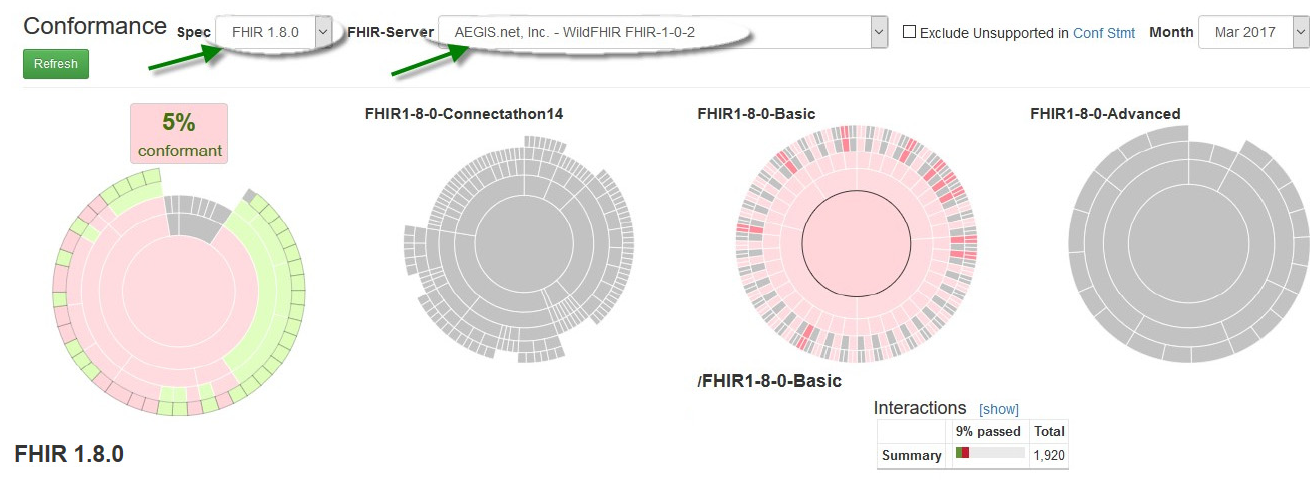 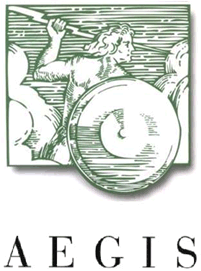 FHIR Product Registries
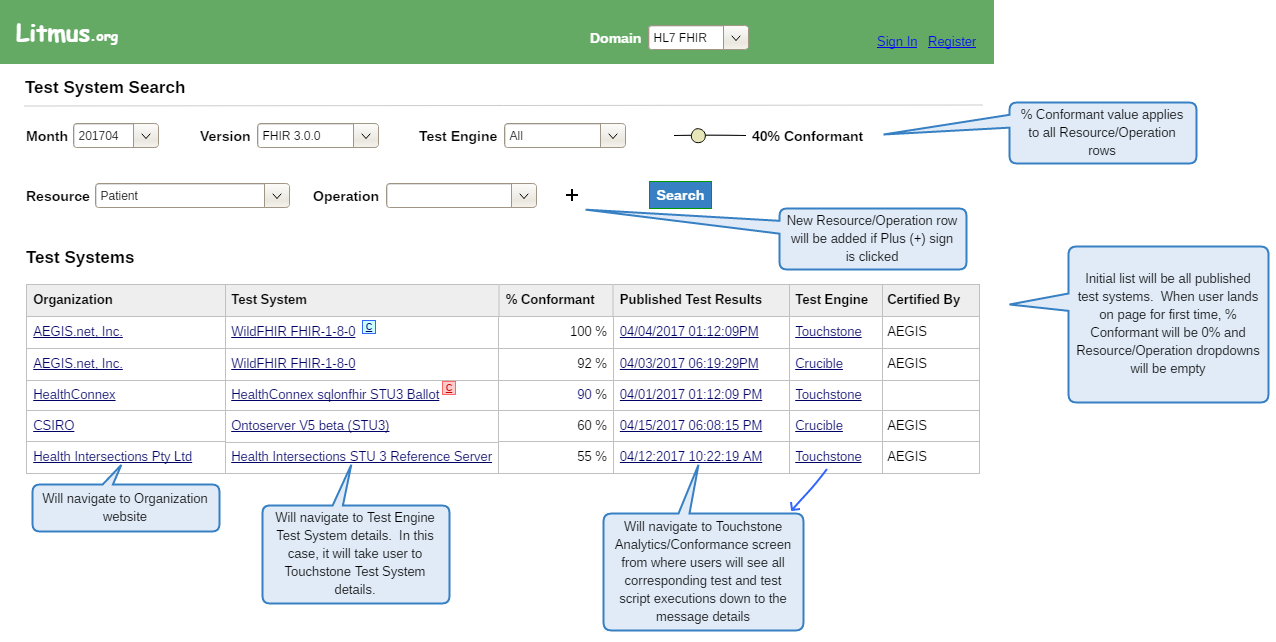 Litmus.org coming soon
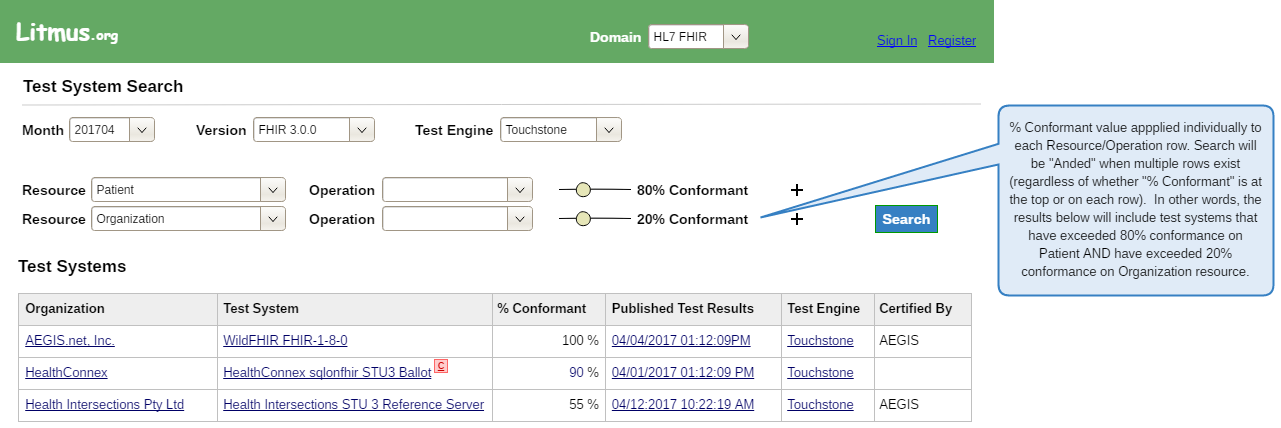 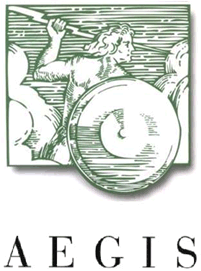 How Important is Patient Safety?
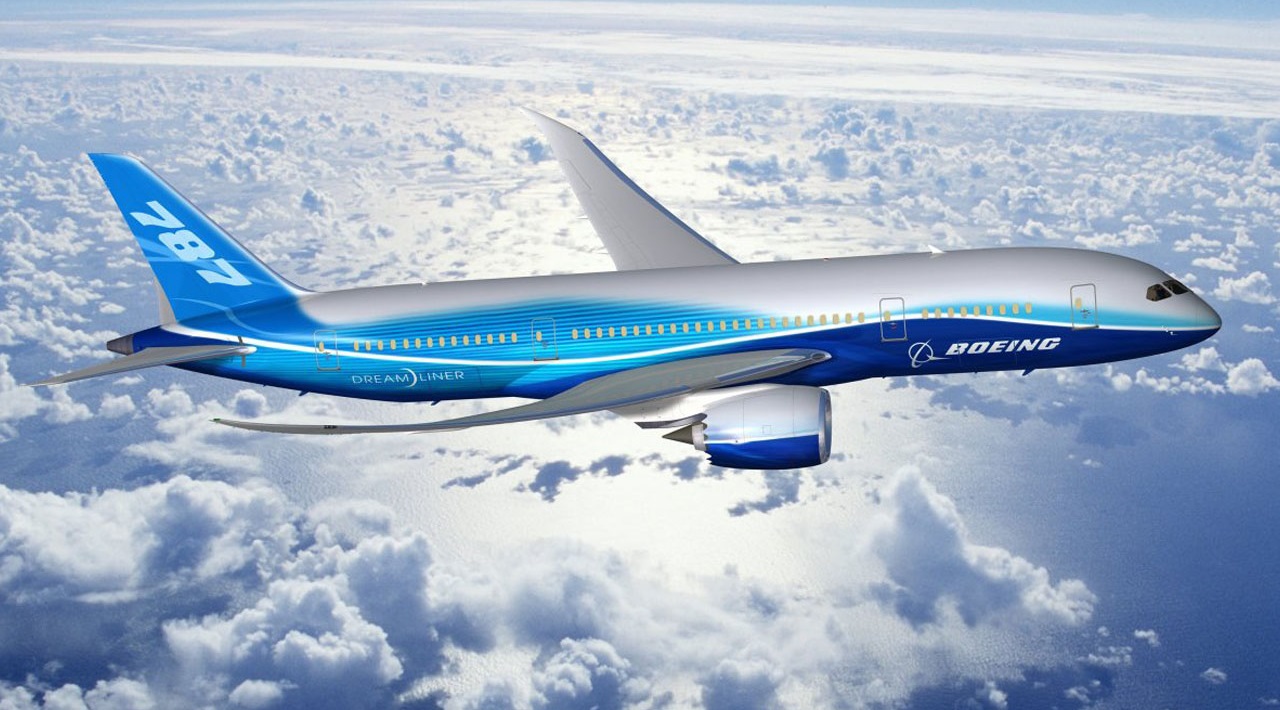 54
AEGIS.net, Inc. -  Powerful Results. Delivered.SM
Contact Us
“If Patient Safety is important 
       to you too!”
Mario Hyland
AEGIS.net, Inc.
Senior Vice President
mario.hyland@aegis.net
(703) 893-6020 x707
(301) 529-5466 (c)
      @Interopguy
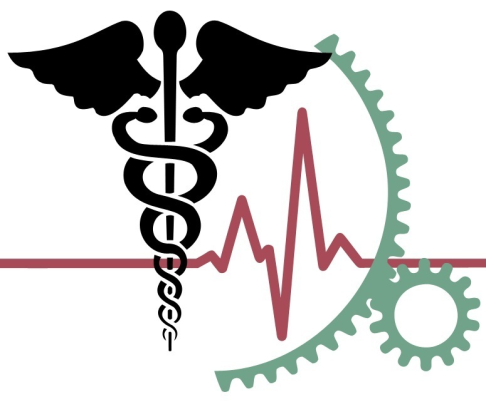 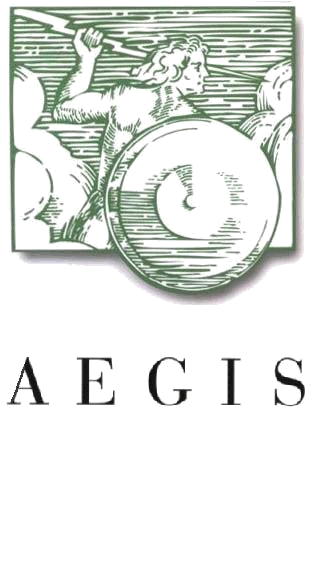 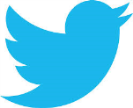 55
AEGIS.net, Inc. -  Powerful Results. Delivered.SM